Instructions as you enter the WebEx Virtual Classroom:
01
Make sure your name in the participant list on the right-hand side of the screen shows up as your code that Mara provided you via email (example: 01 01) If your name is not your code, please leave the WebEx virtual classroom and re-enter after you have updated your listed name.
02
Mute yourself by clicking on the microphone icon at the bottom of your screen. Click the button until it is red. You are muted if the microphone icon looks like this:
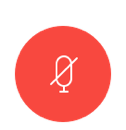 03
Make sure your camera is on by clicking on the camera button at the bottom of the screen. If it is red, your camera is not on. Click the button until it is NOT red. Your camera is on if the icon looks like this:
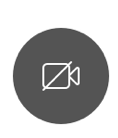 Your settings are correct if the bottom of your screen looks something like this and you should see a small picture of yourself in the top or bottom corner:
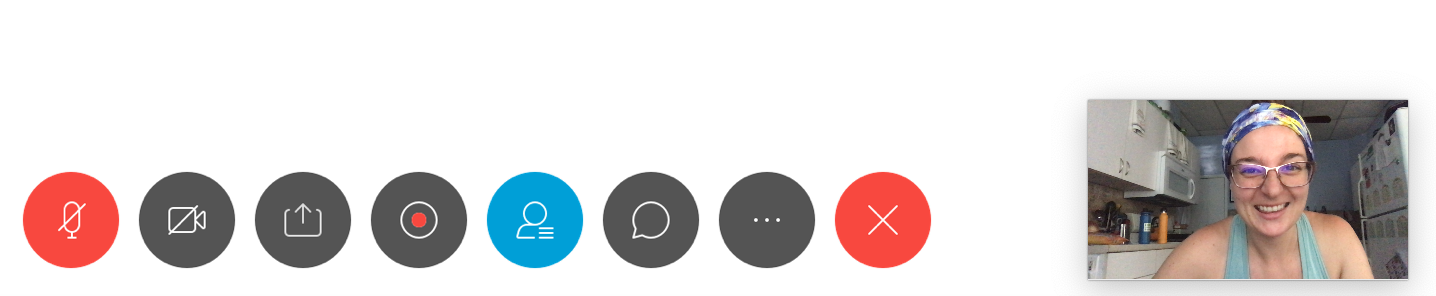 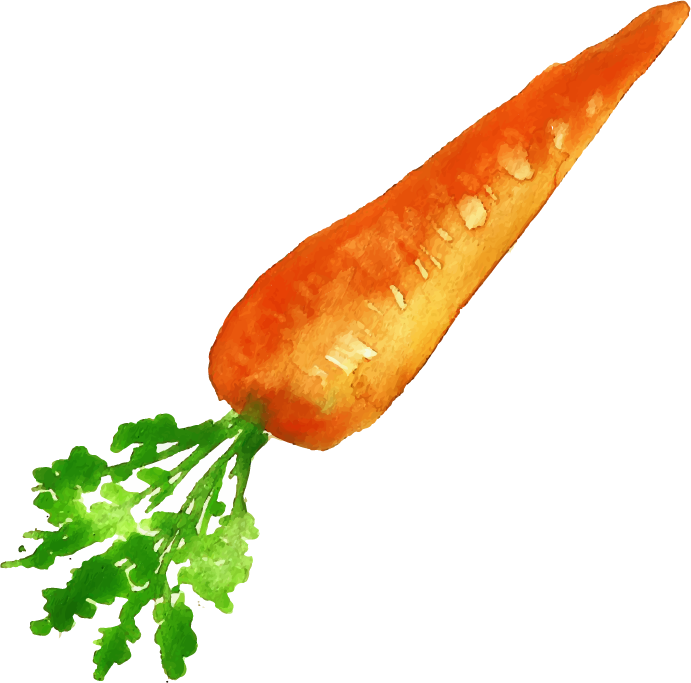 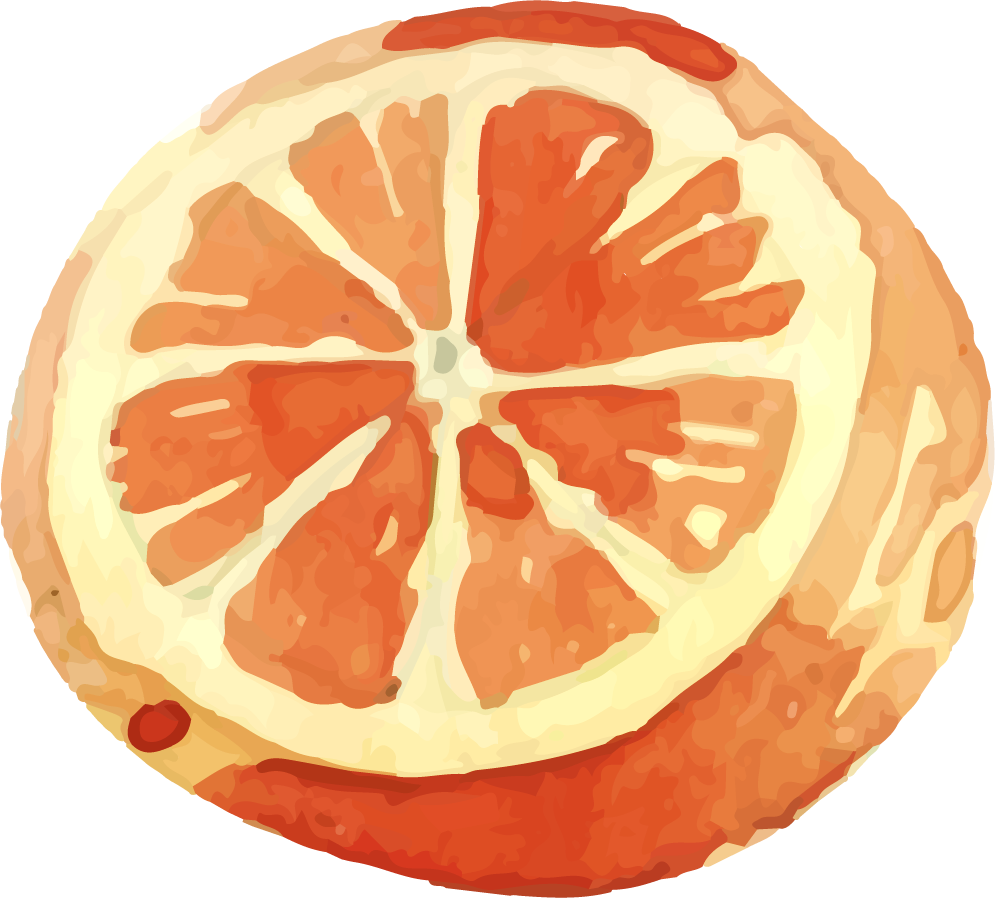 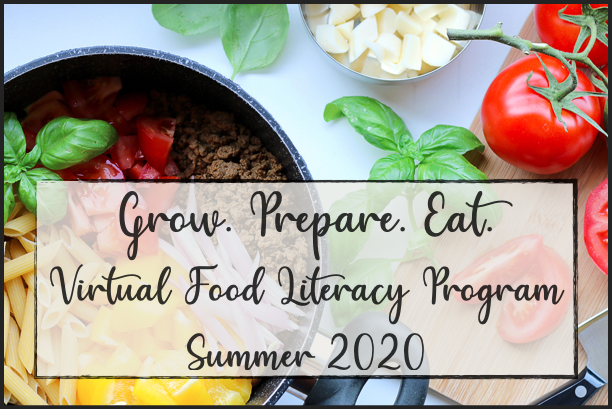 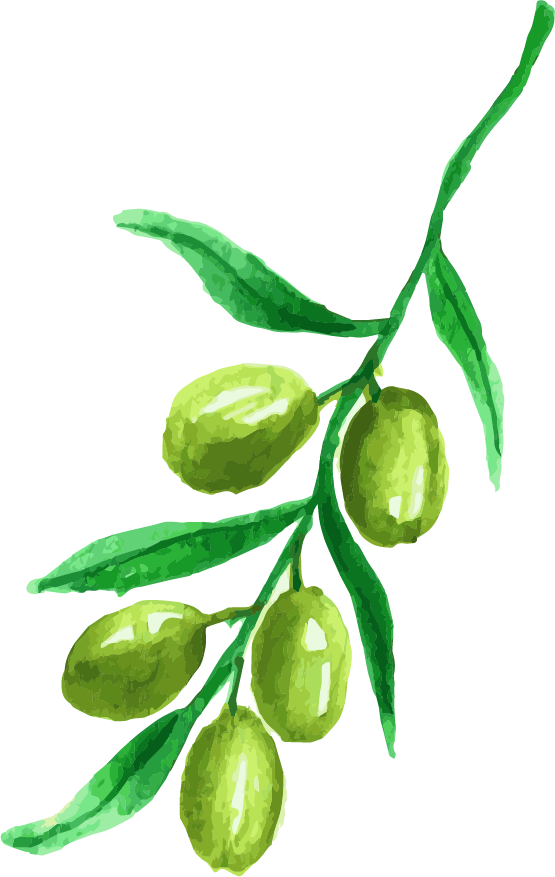 Welcome
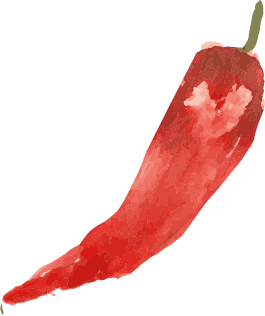 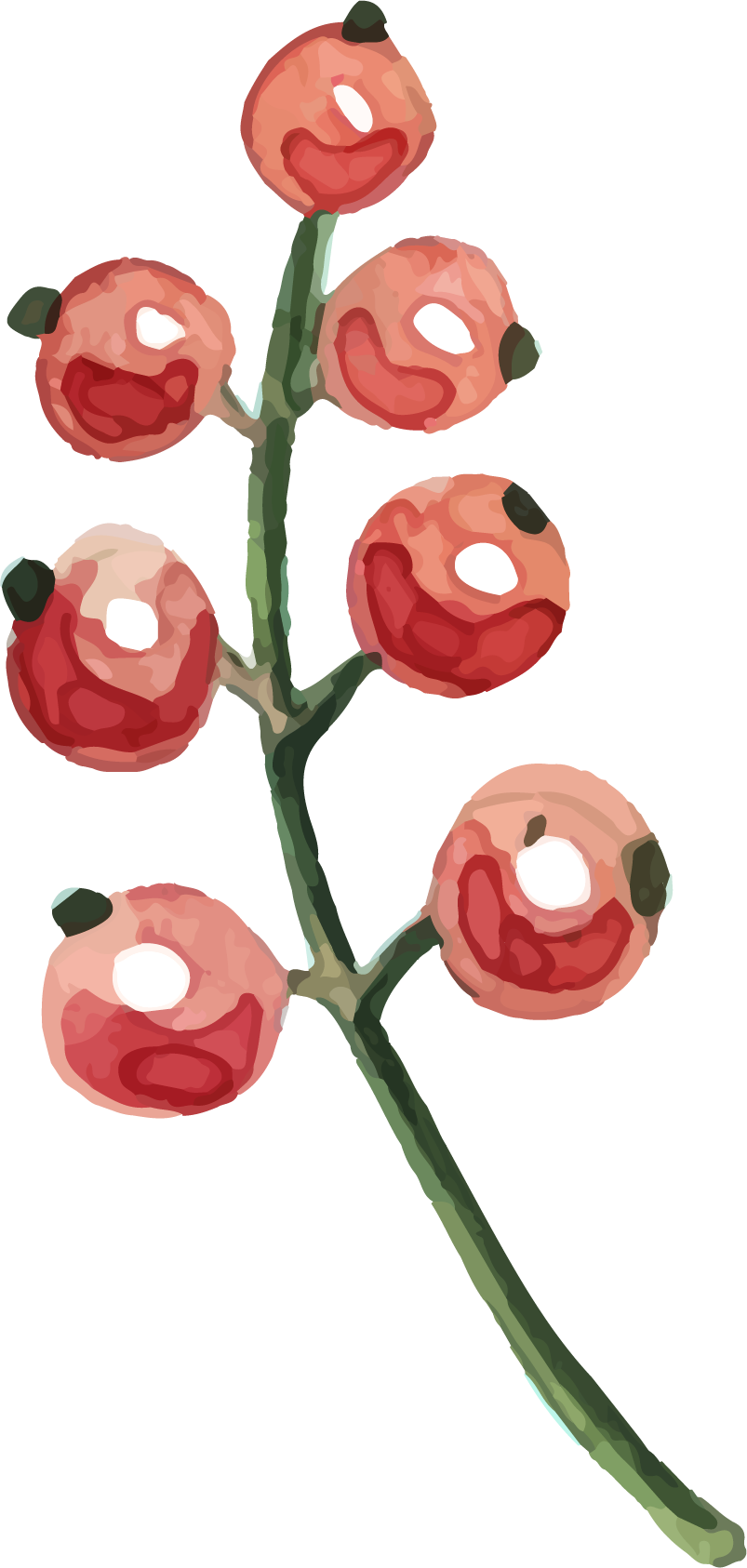 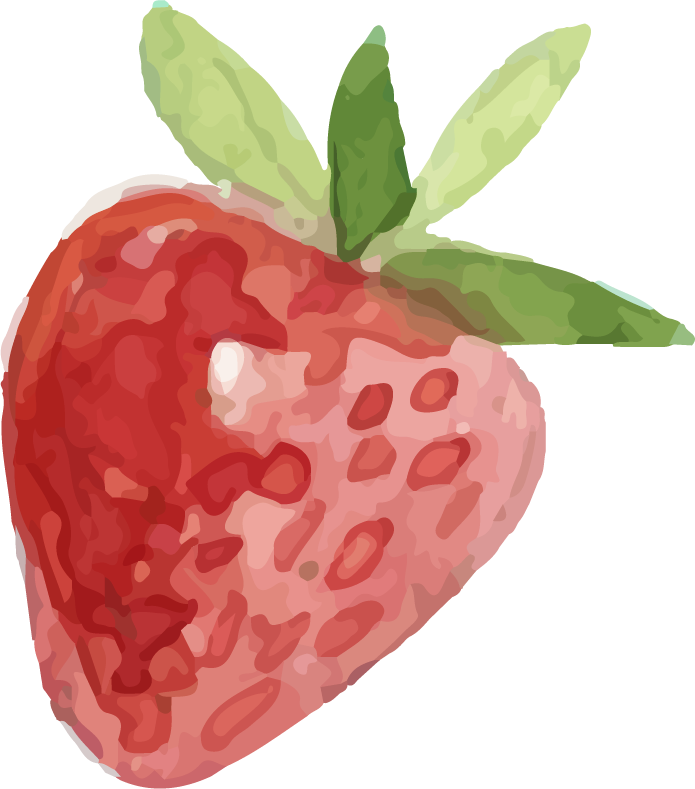 Lesson 2 Grow. Prepare. Eat.
Thursday July 9th, 2020
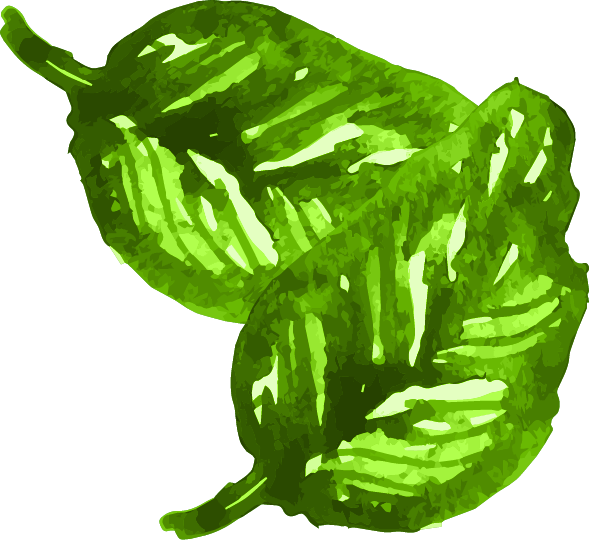 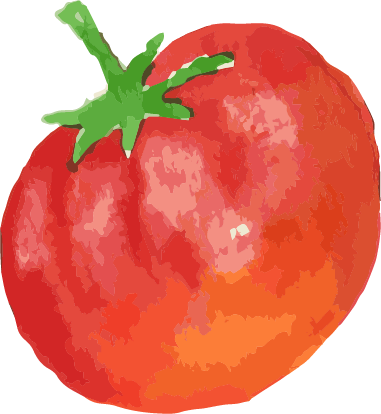 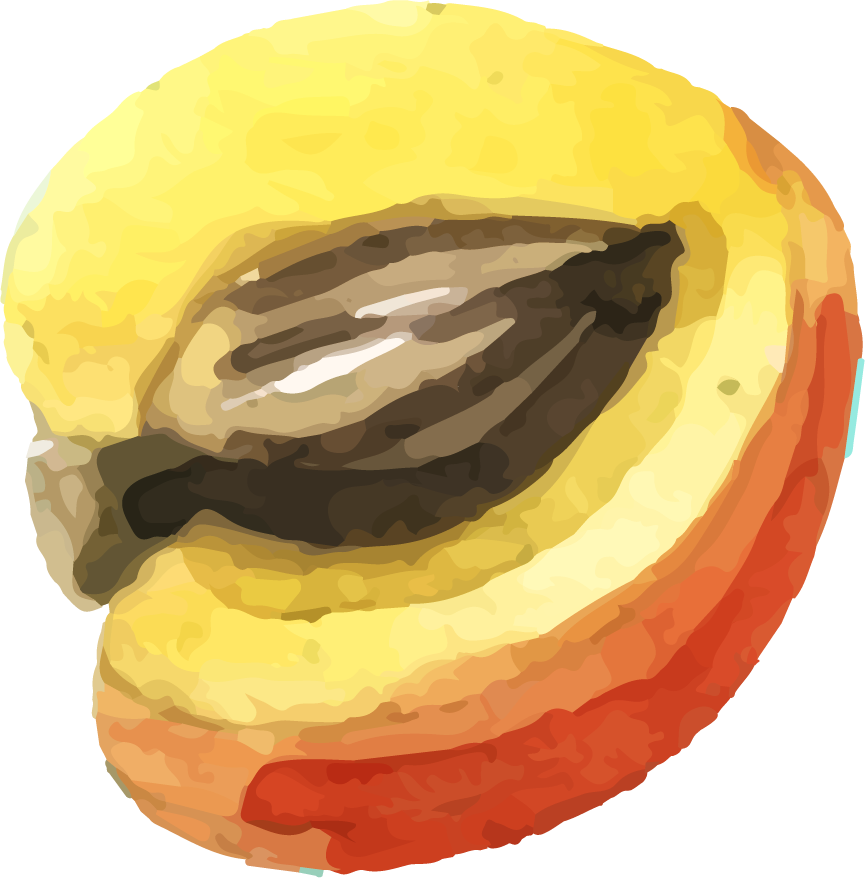 Today’s Lesson Overview:
01
WebEx Etiquette and ClassDojo
02
Share About the Hands-On Activity
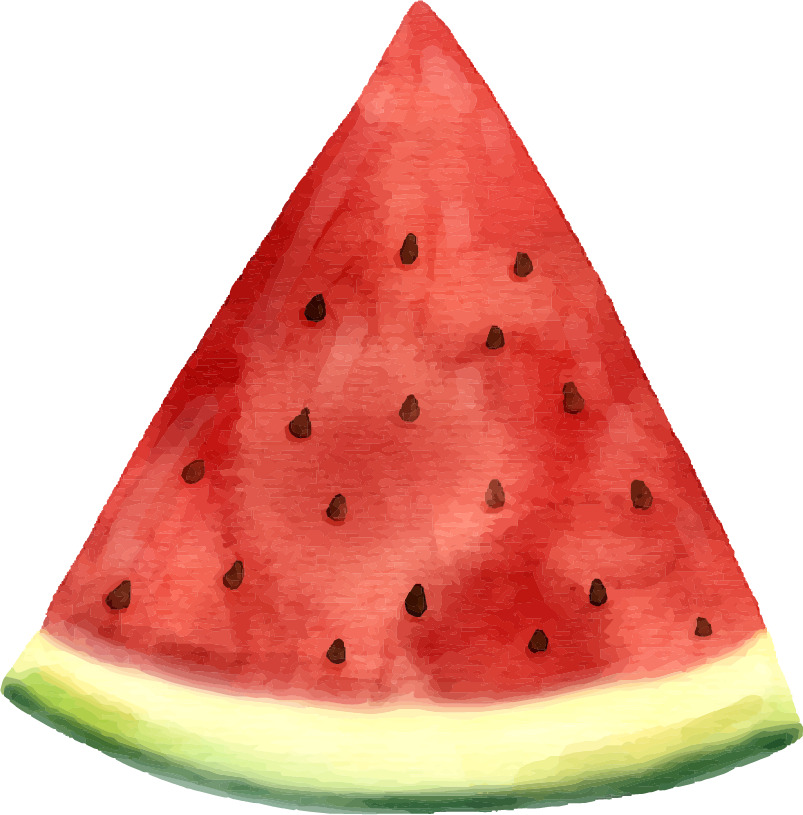 03
Introduction to Flavor and Texture
04
Flavor and Texture Activity
HANDS-ON Activity
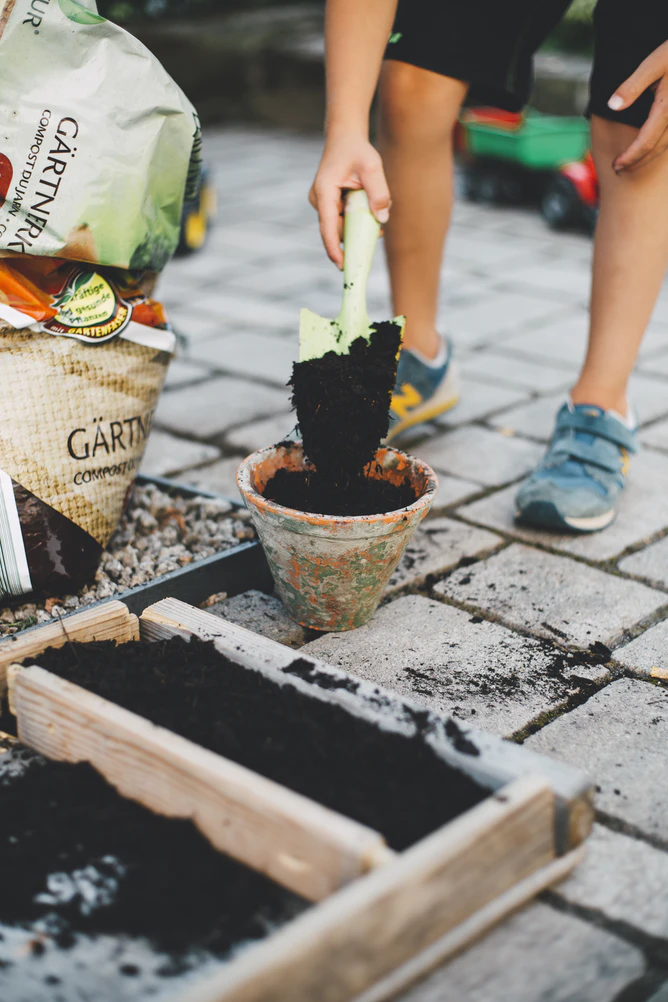 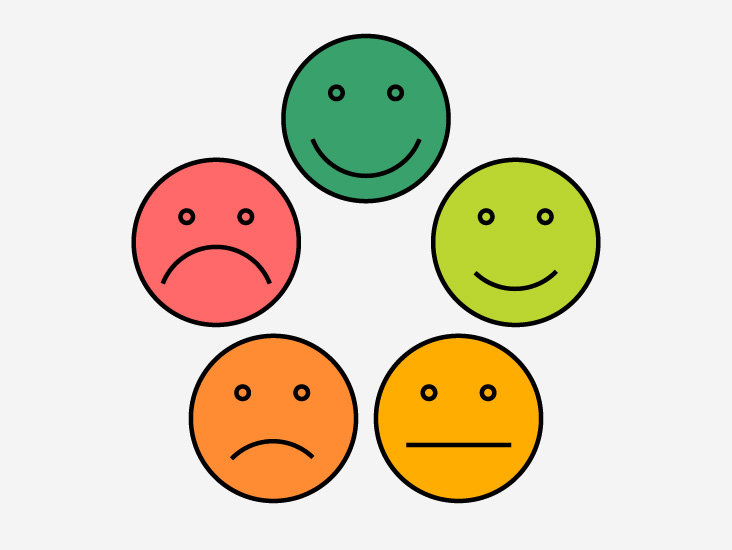 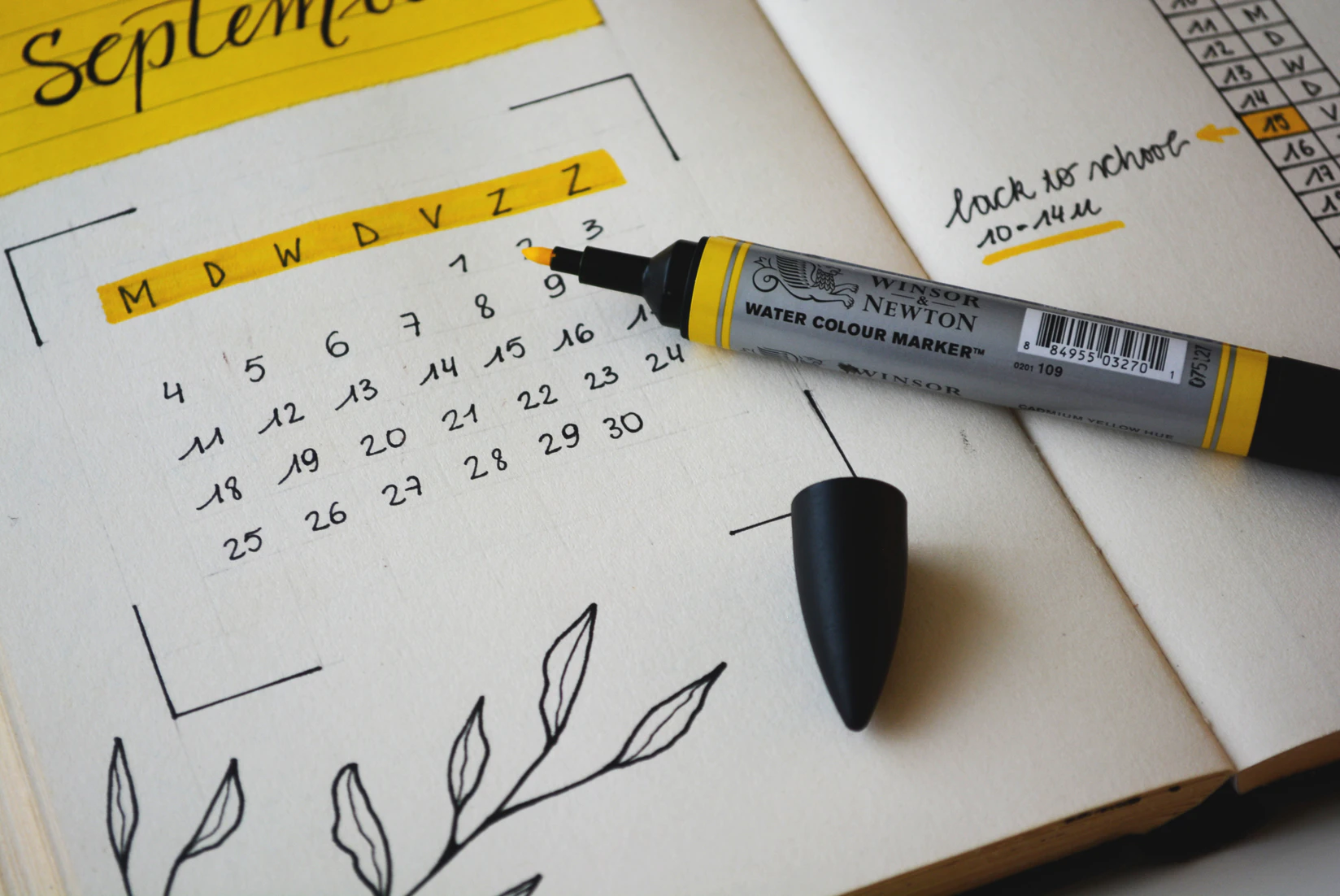 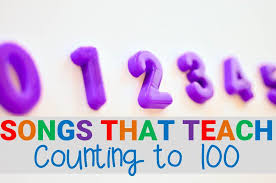 How did it go planting your seed(s)?
What seeds did you choose? How many seeds did you plant?
What did you use to plant your seeds? Where did you plant them?
How long do you think it will take to grow? Was it fun?
[Speaker Notes: Choose different color - yellow not good
Can the picture track with the question 
Instead of grapes have doctor pain scale, instead of broccoli, have a series of counting numbers, instead of pepper have pot and shovel, instead of watermelon have calendar]
Making a Recipe is all about Flavors and Textures!
What is a texture of a food?
What are some textures you can think of?
What are some of your favorite flavors?
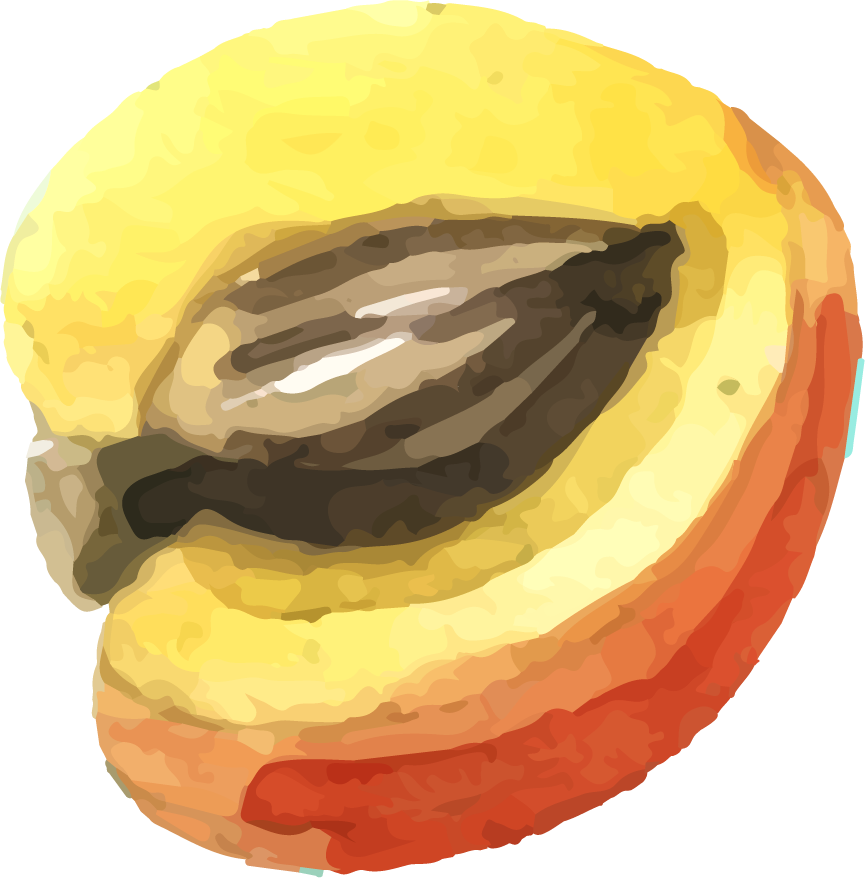 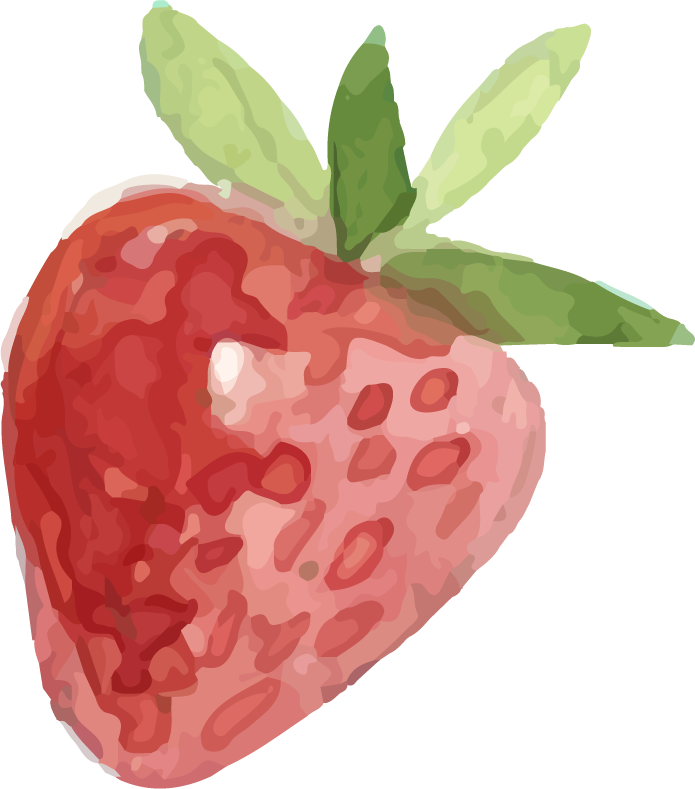 What are some of your favorite textures of foods?
What foods have you had with those flavors in them?
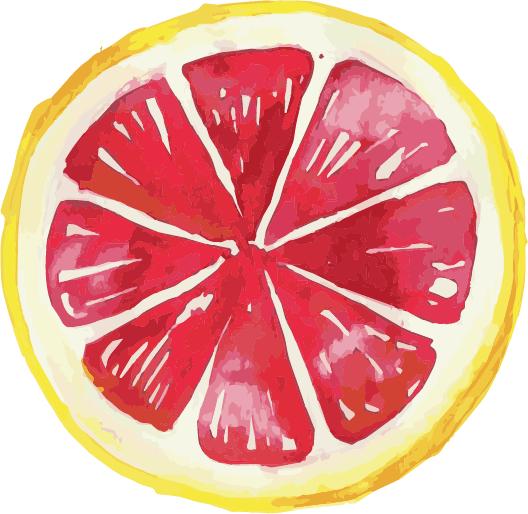 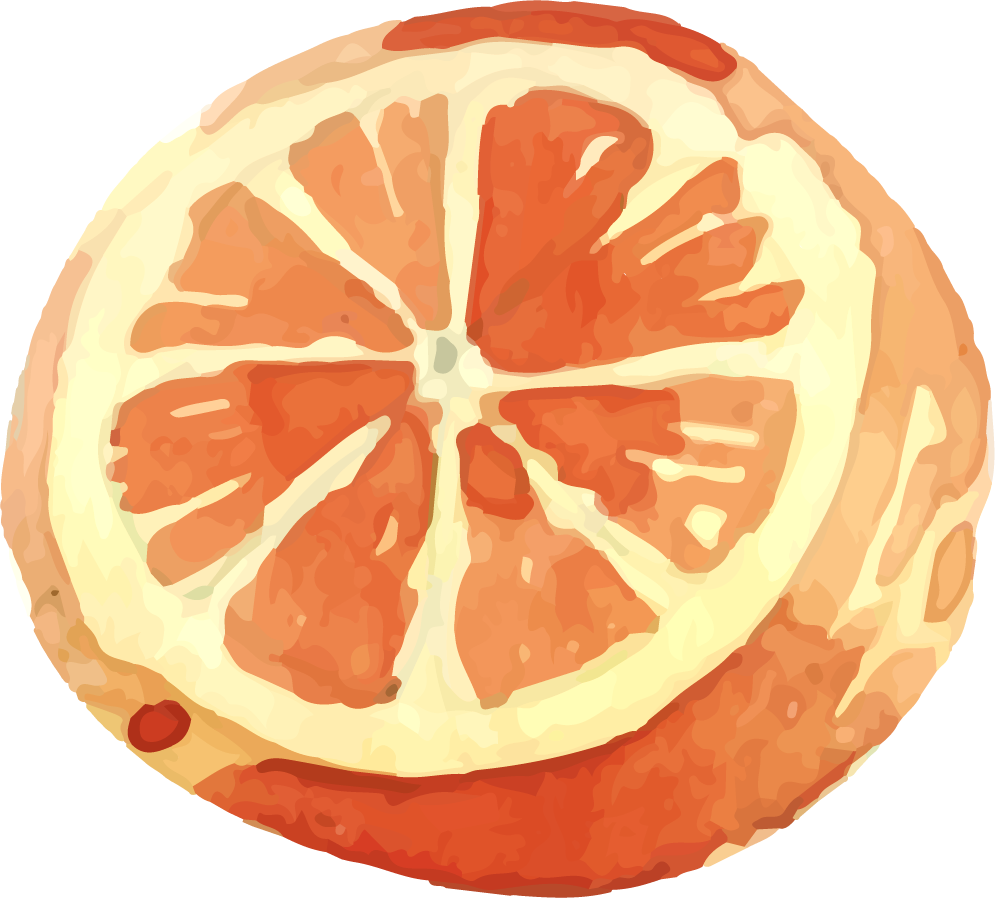 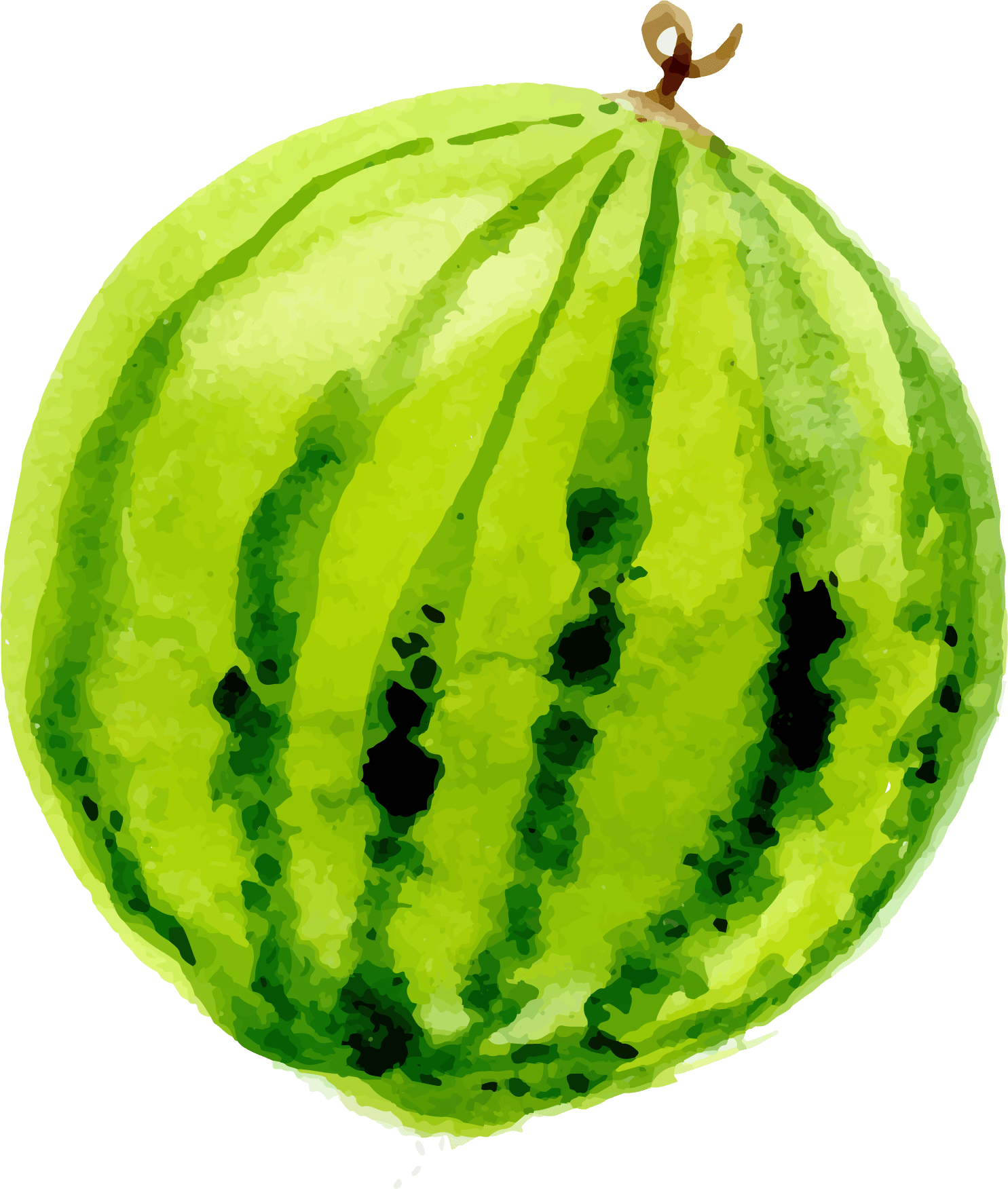 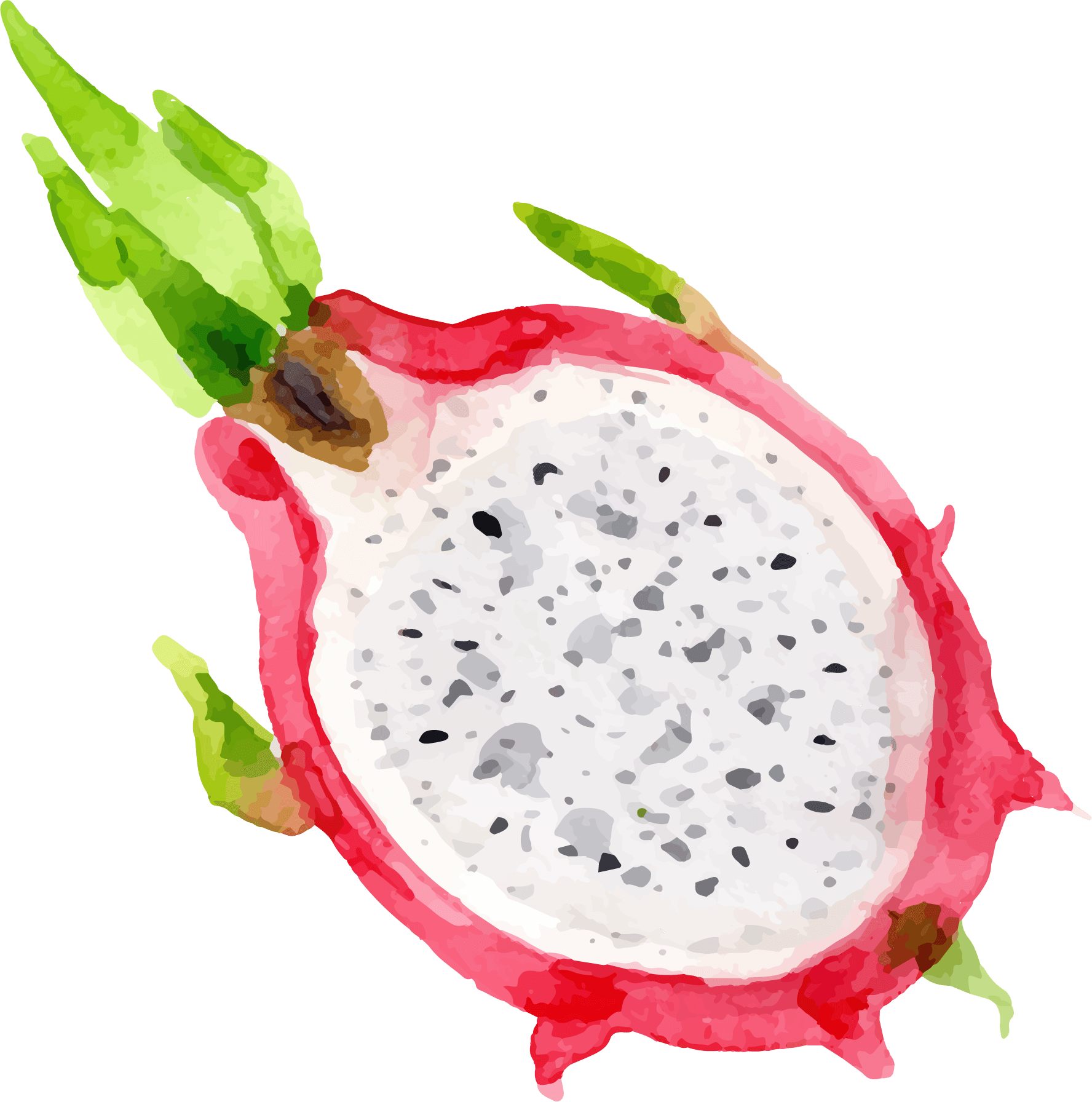 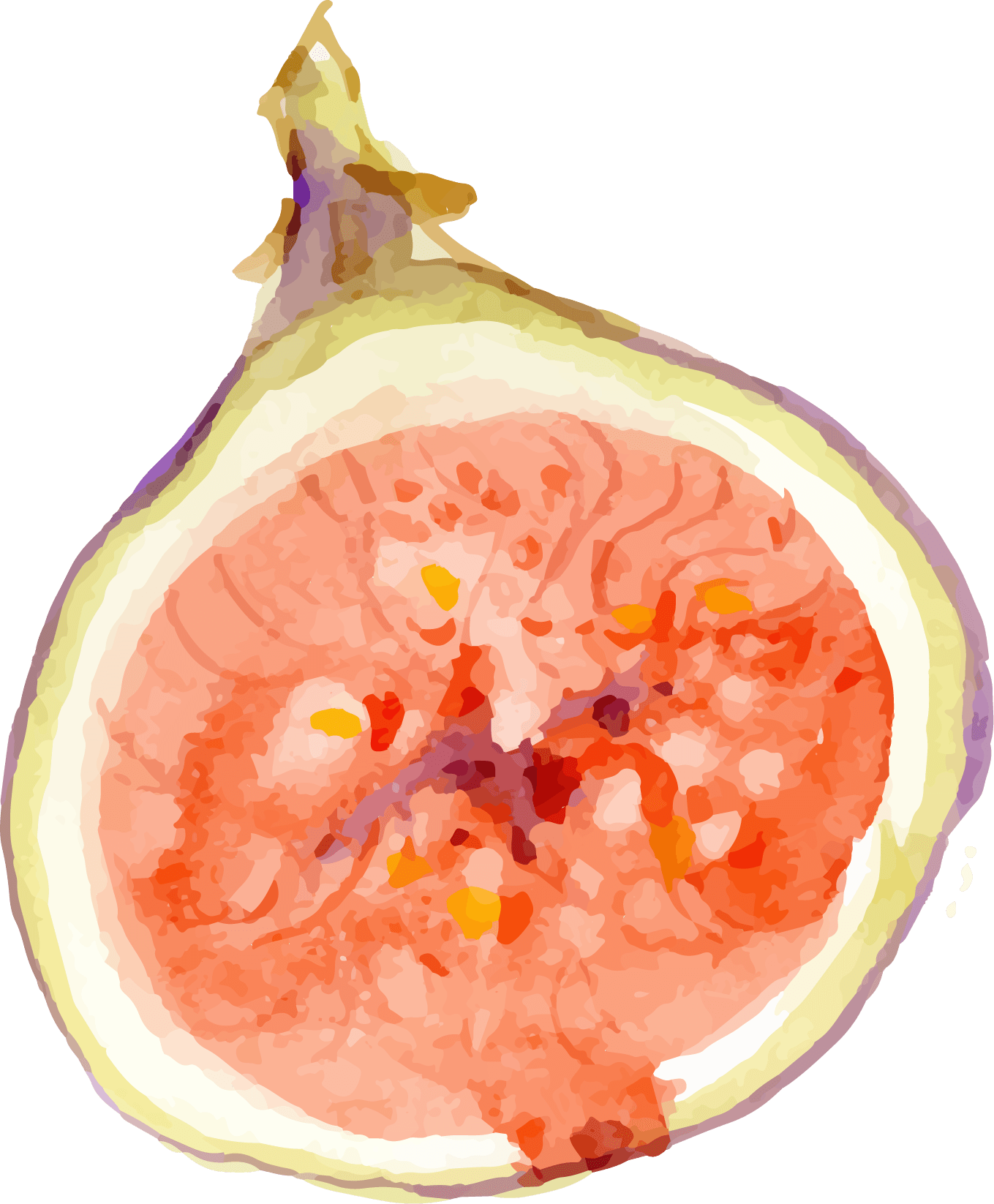 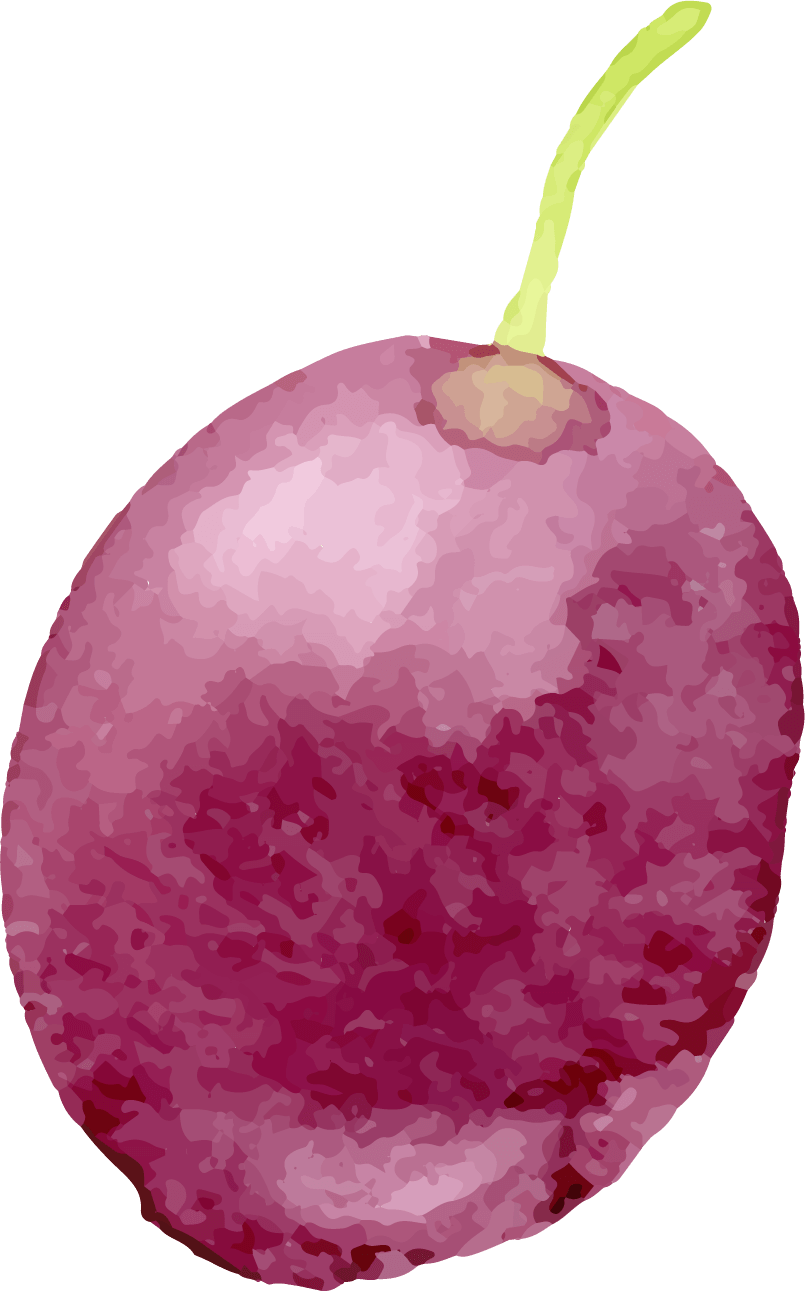 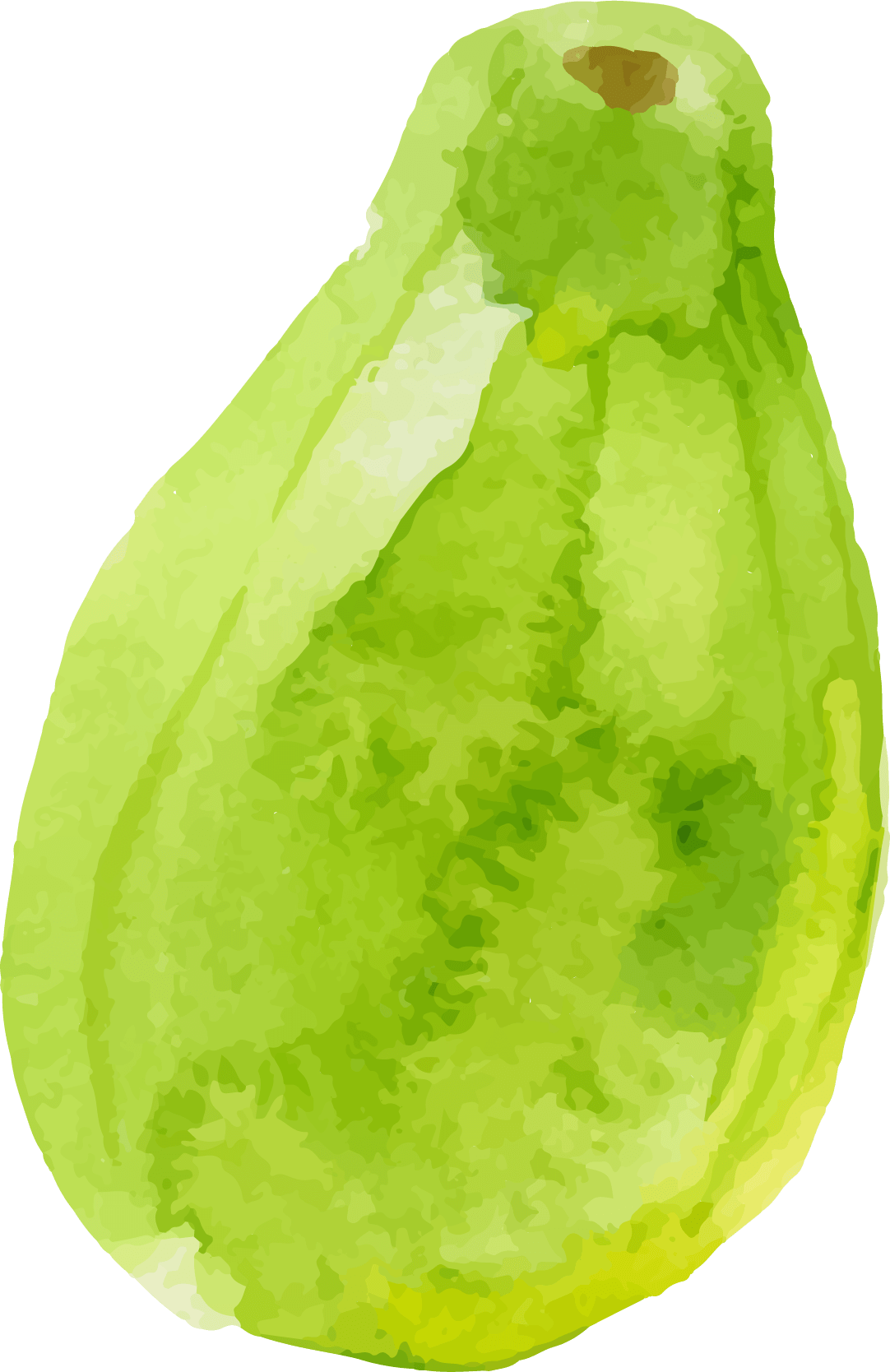 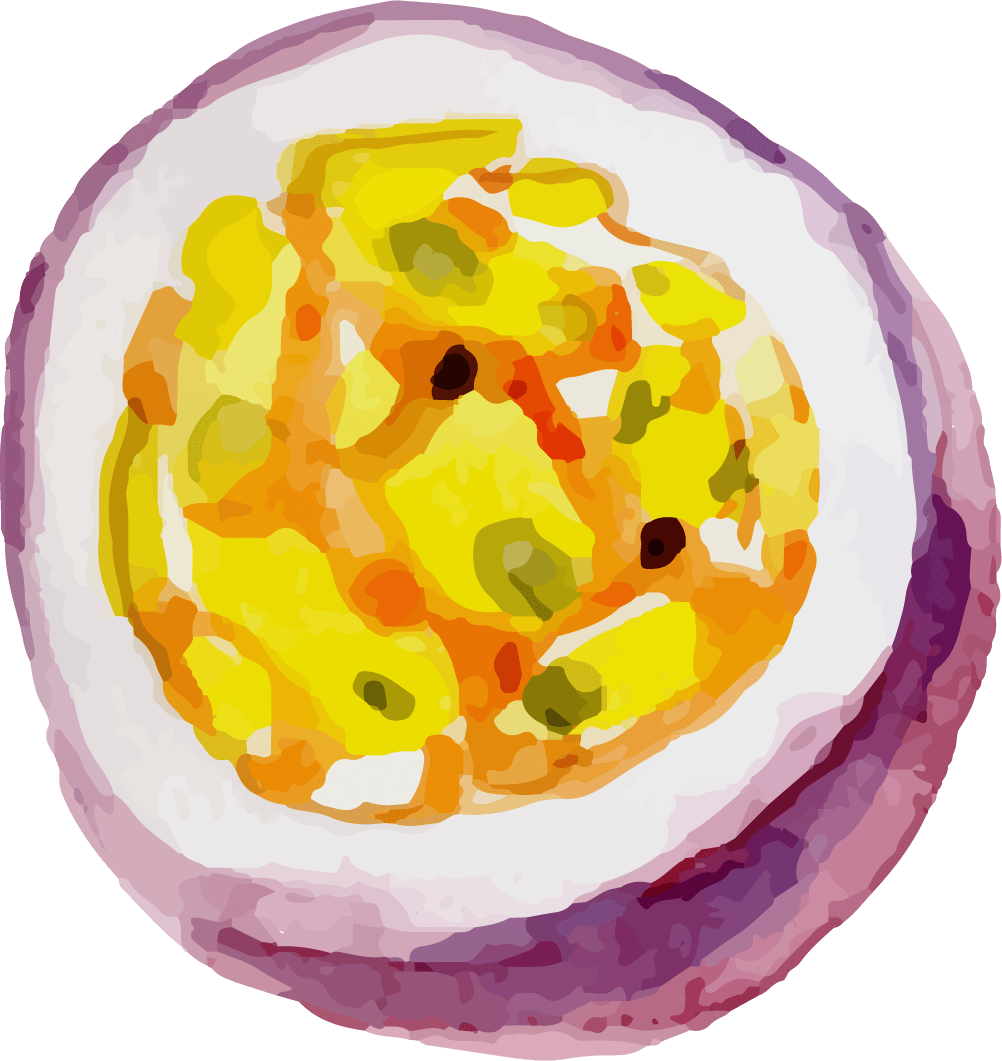 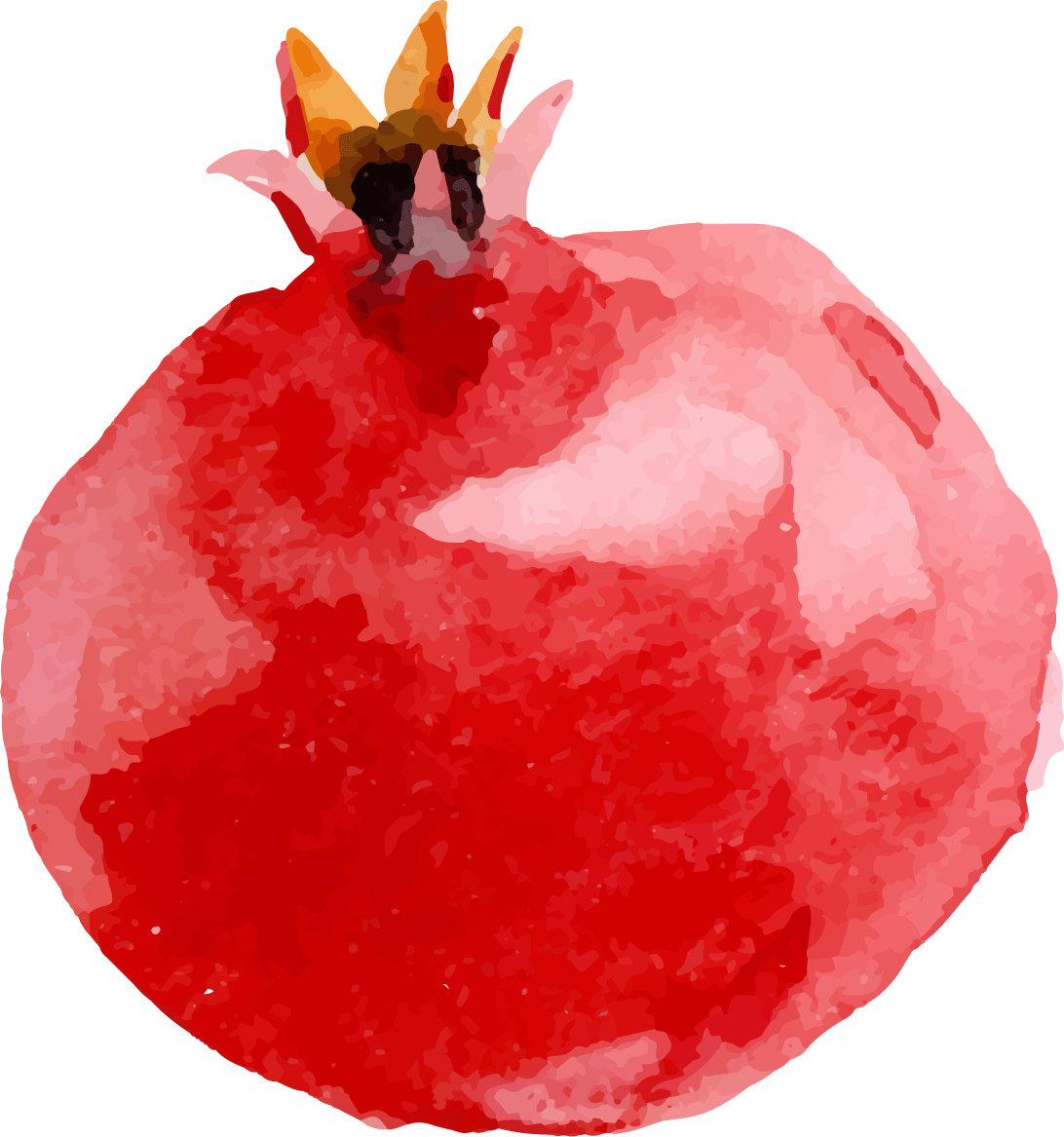 [Speaker Notes: Have funny game this; 
What would it be like to combine funny textures and flavors 

Are there foods that you don’t like because of texture more than it’s flavor? (mushrooms, mayonnaise, eggs, etc.)]
Flavor and Texture Describing Words from FoodCorps:
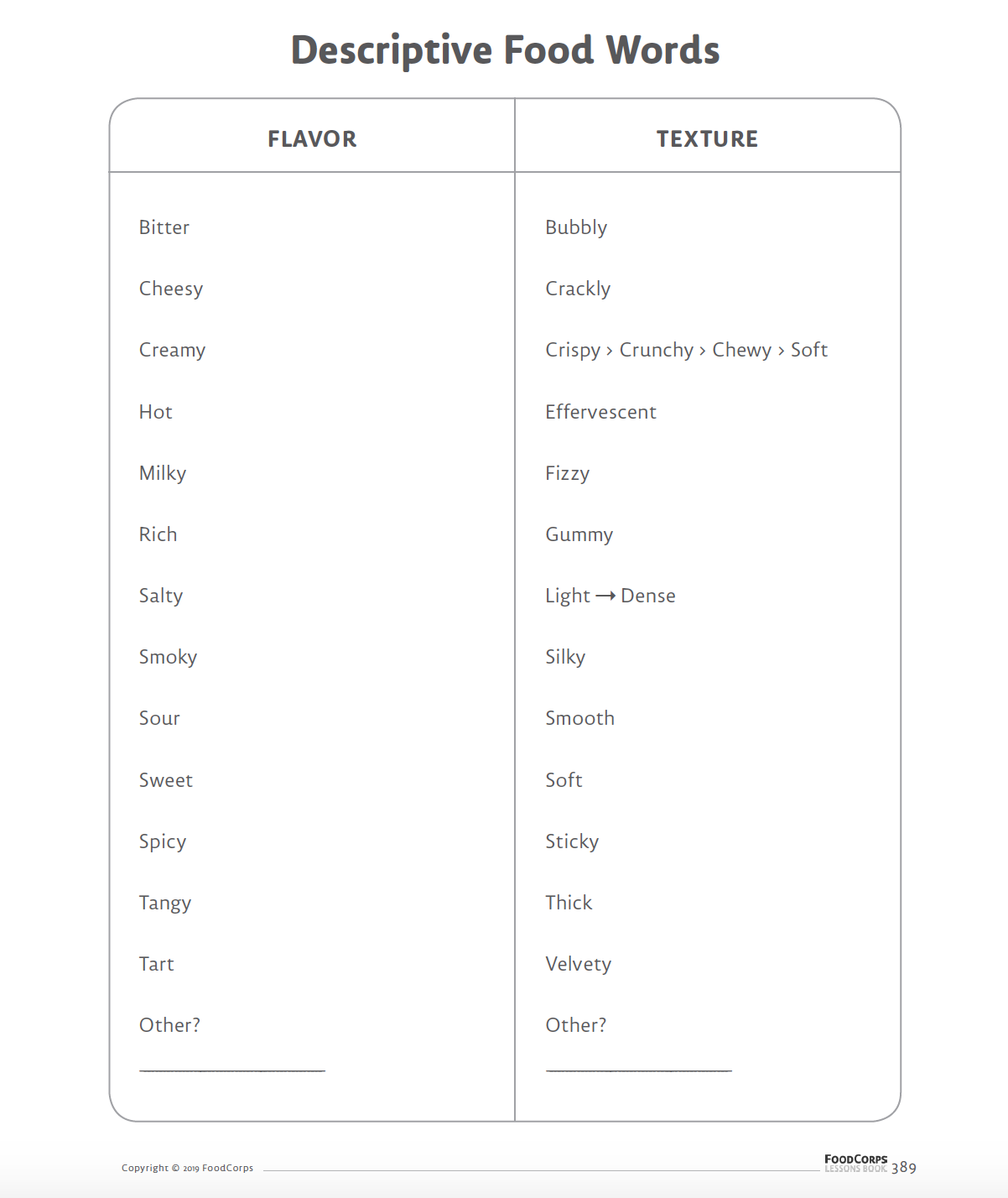 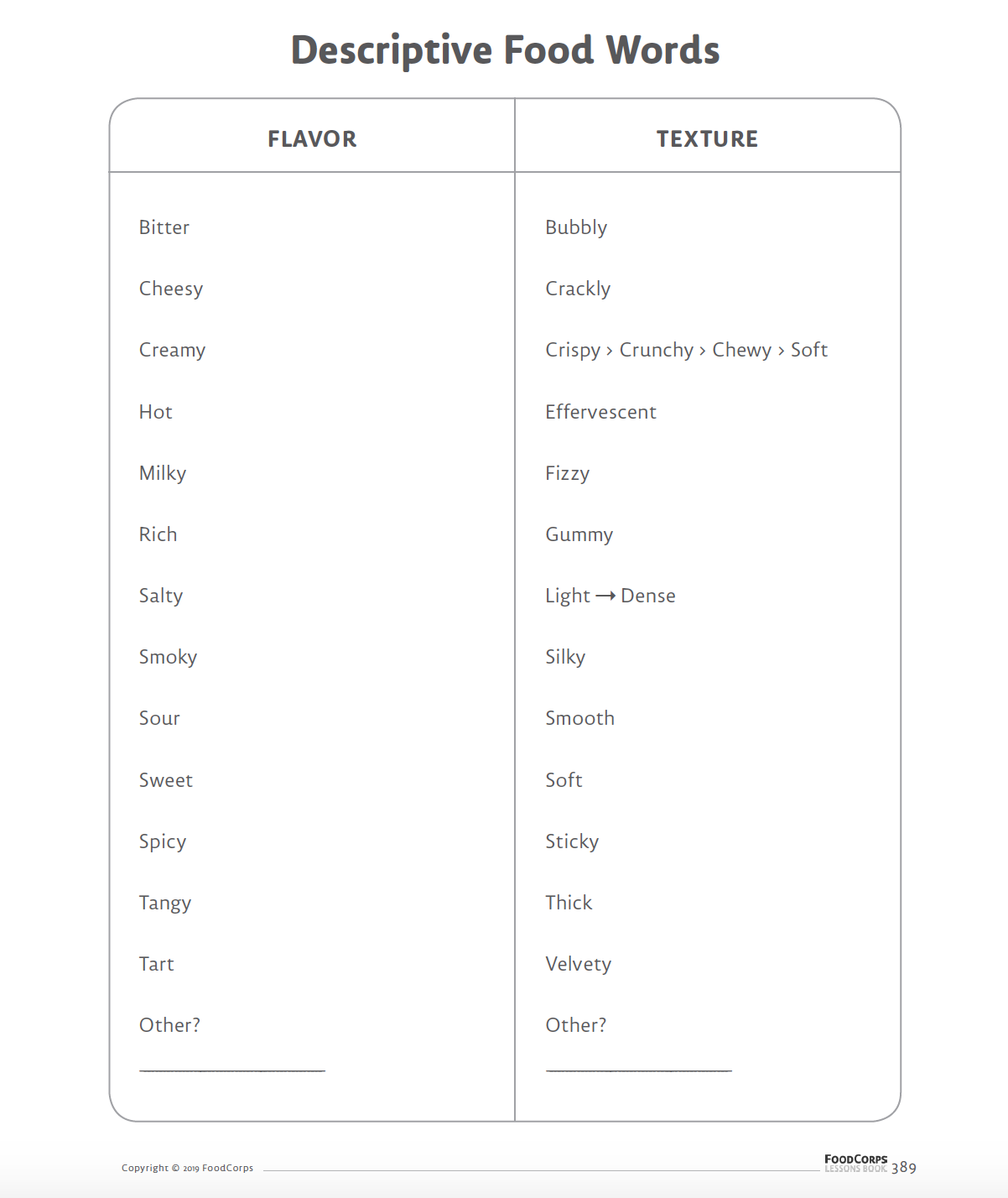 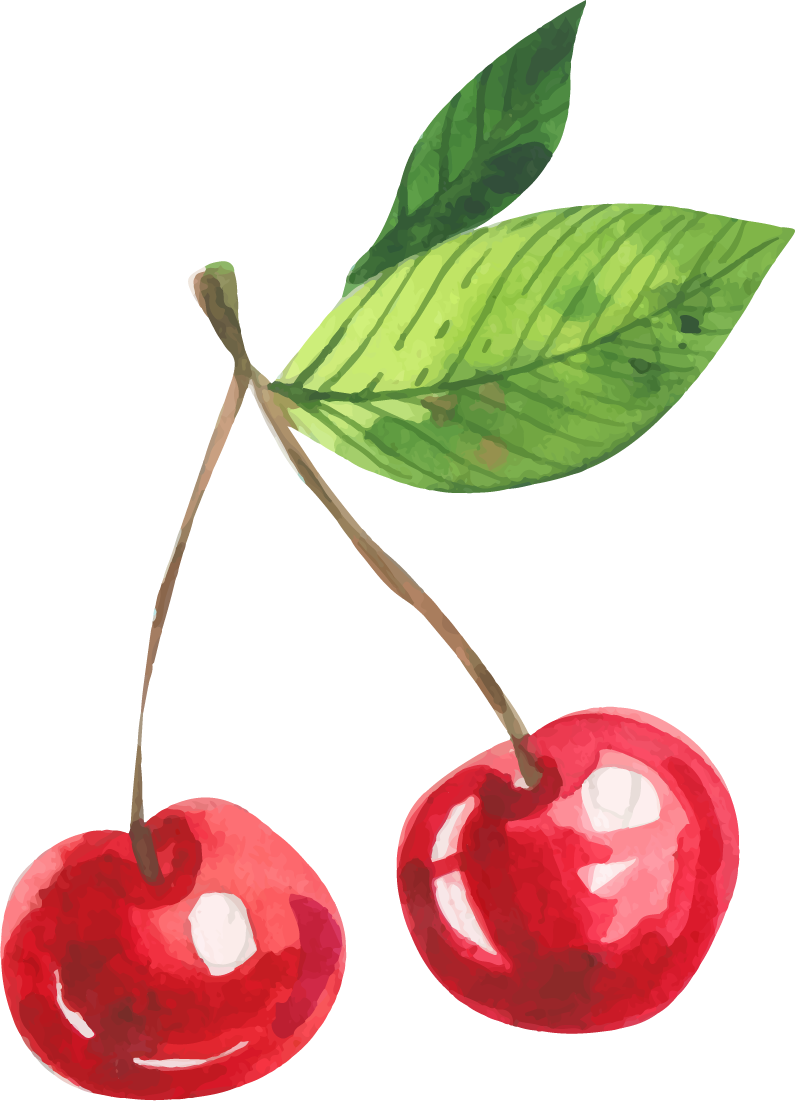 Flavor and Texture Game
I’m going to show a word that describes a texture or flavor. 

Then you type into the chat box foods that come to mind when you see that word
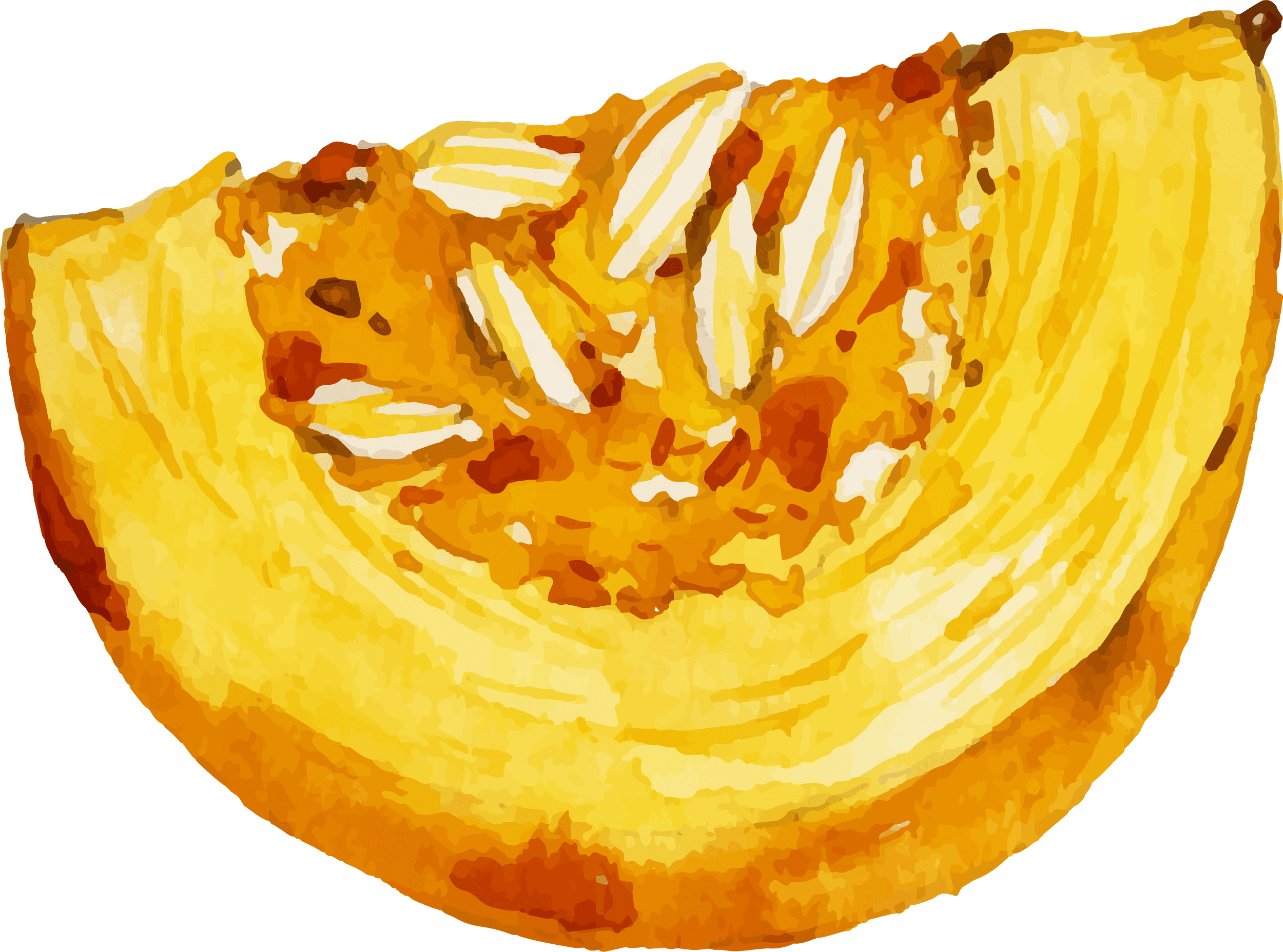 SPICY
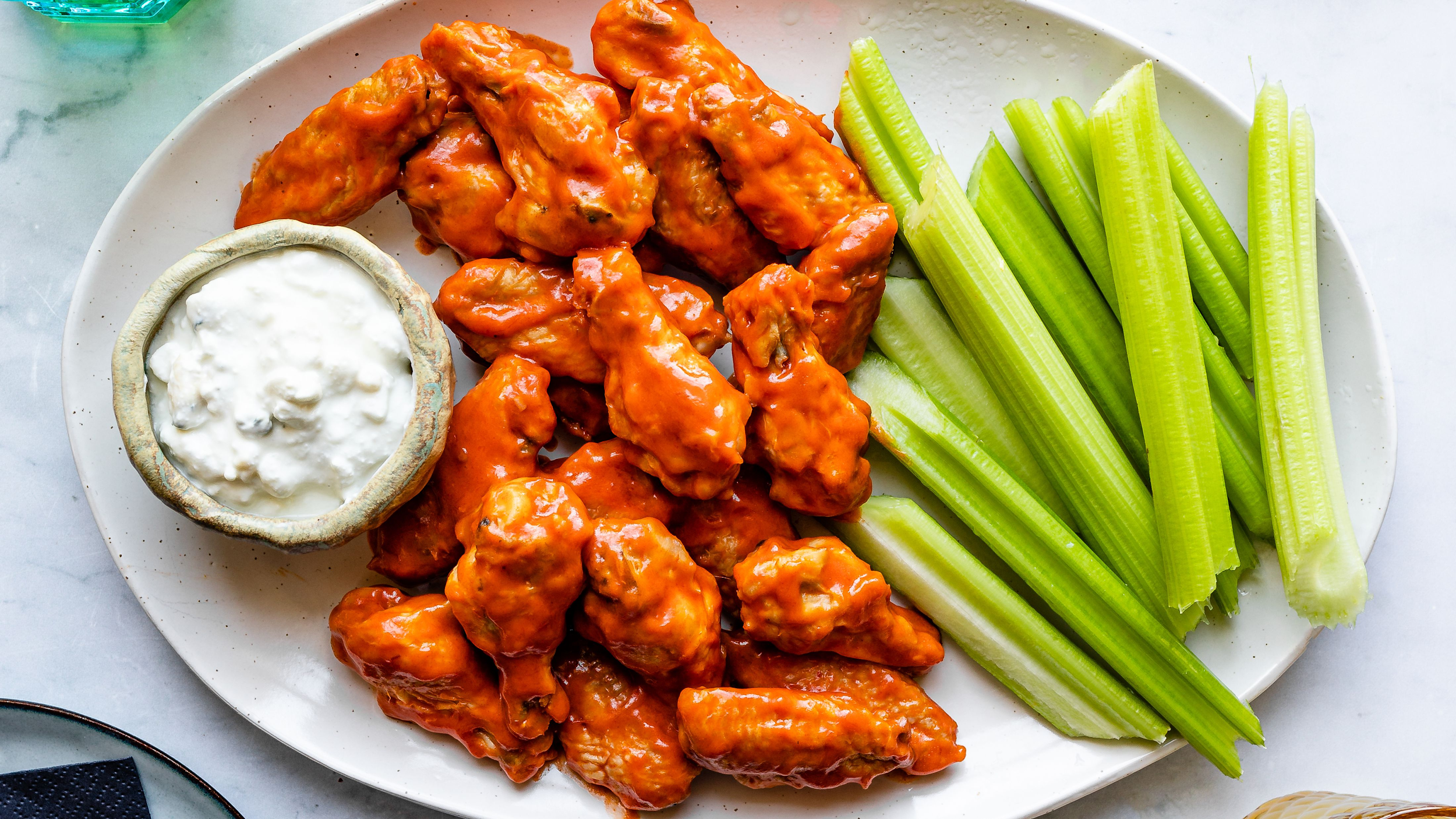 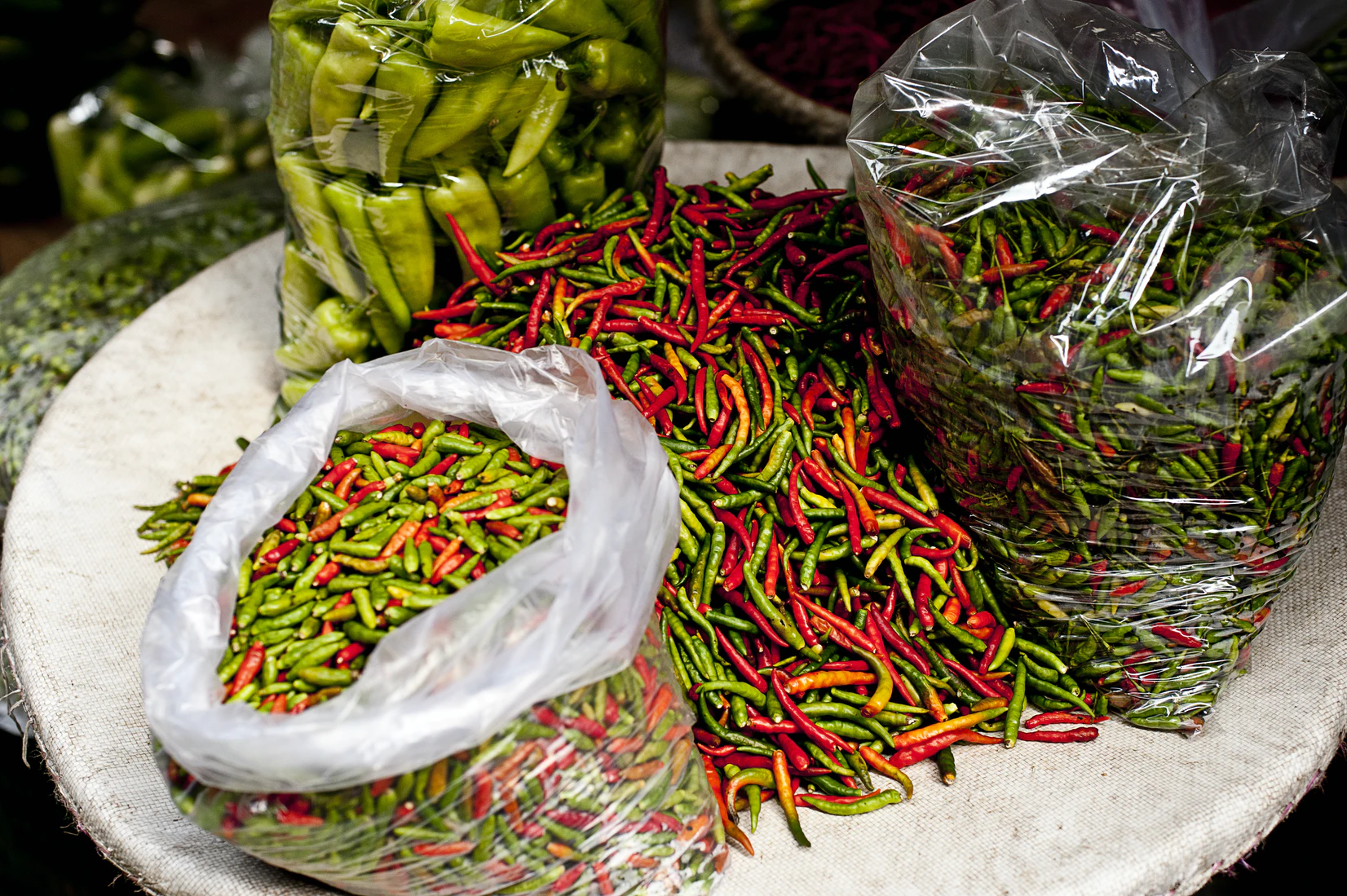 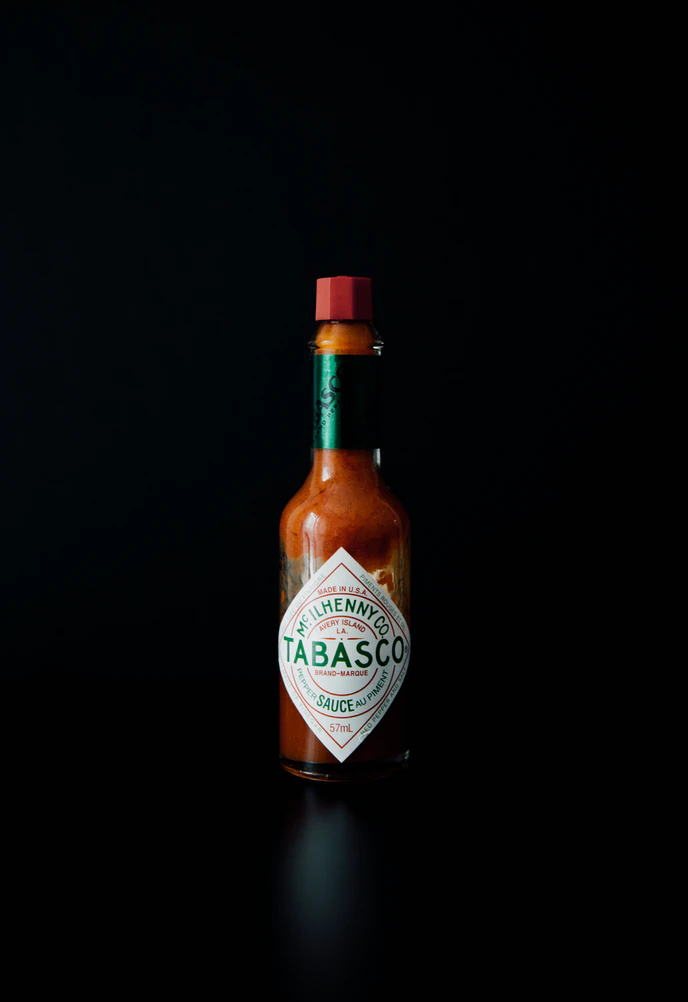 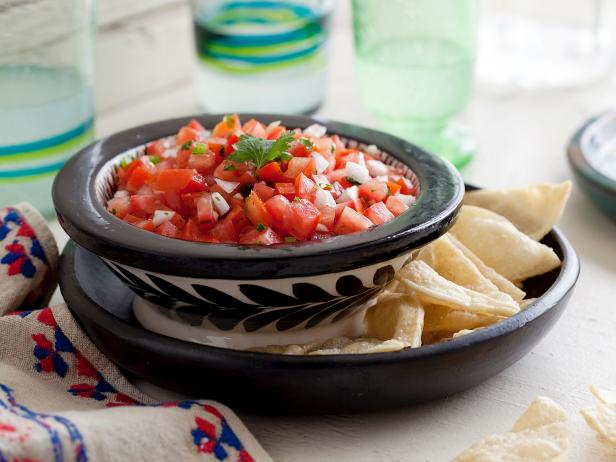 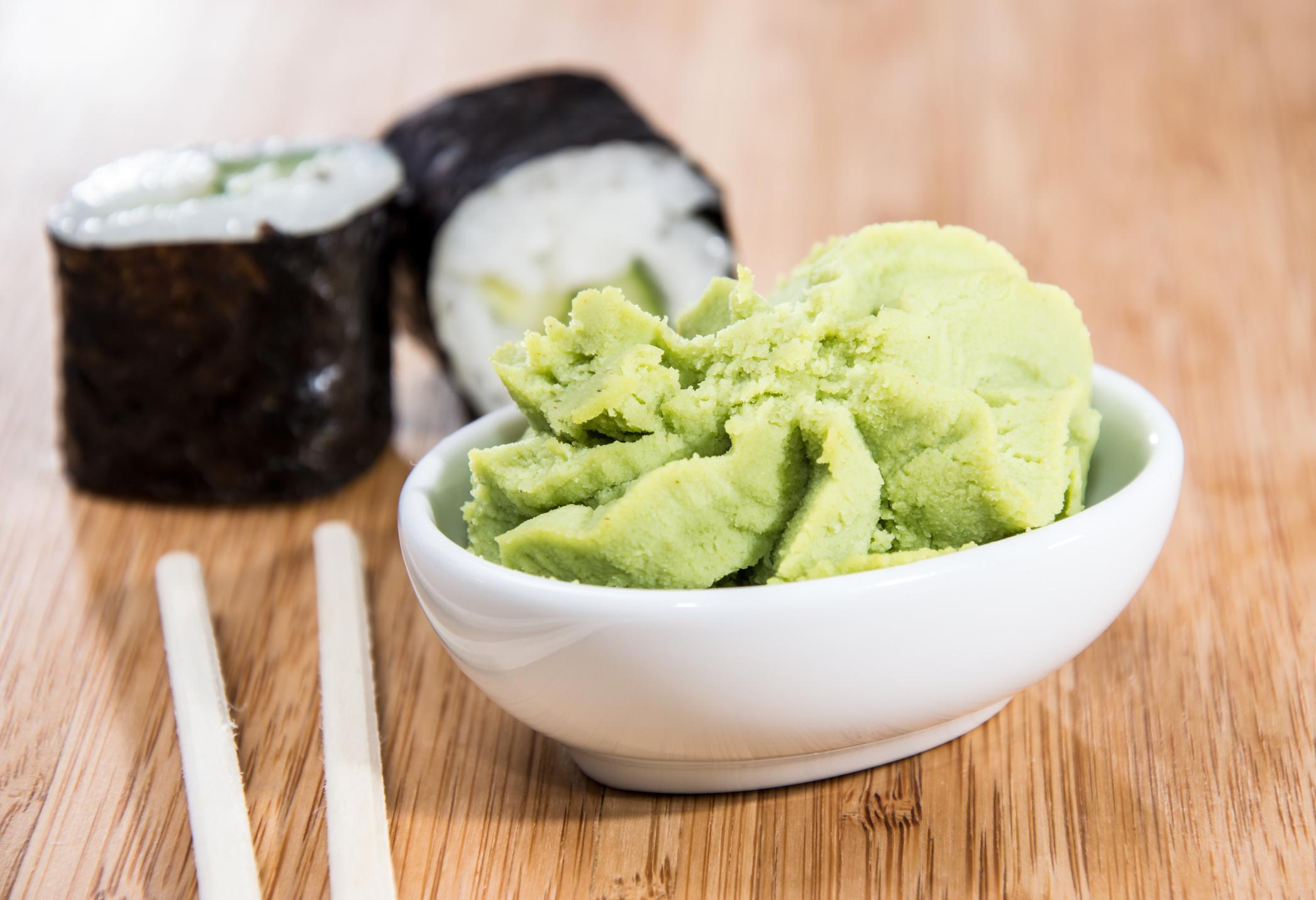 CREAMY
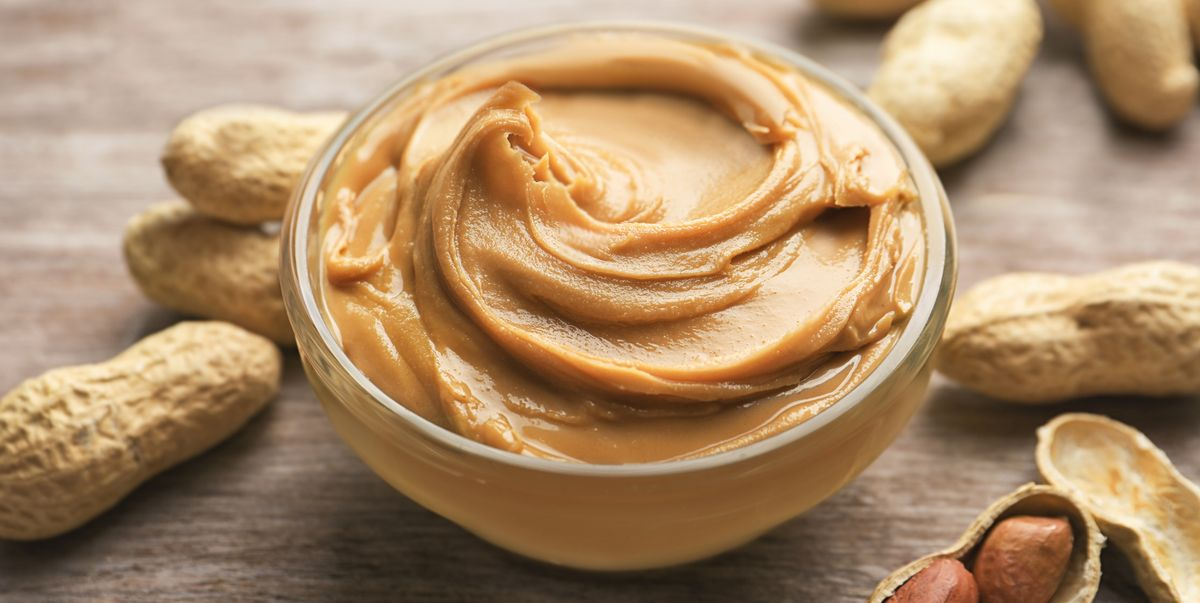 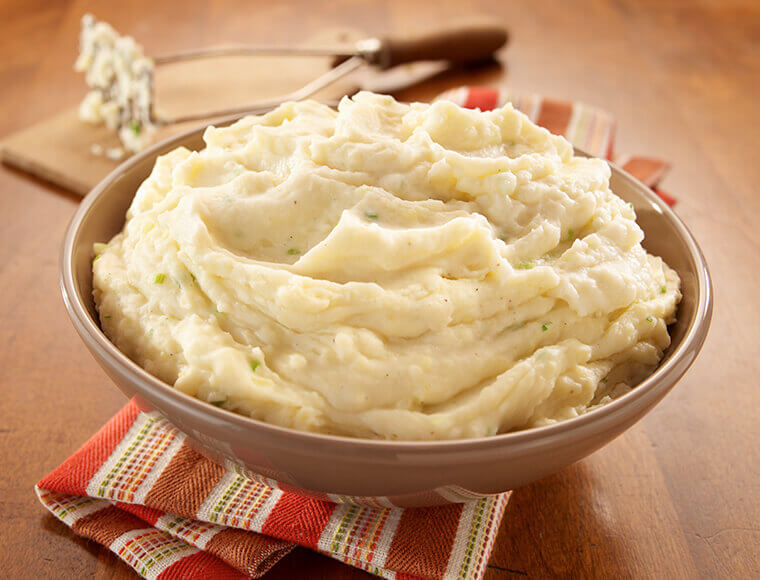 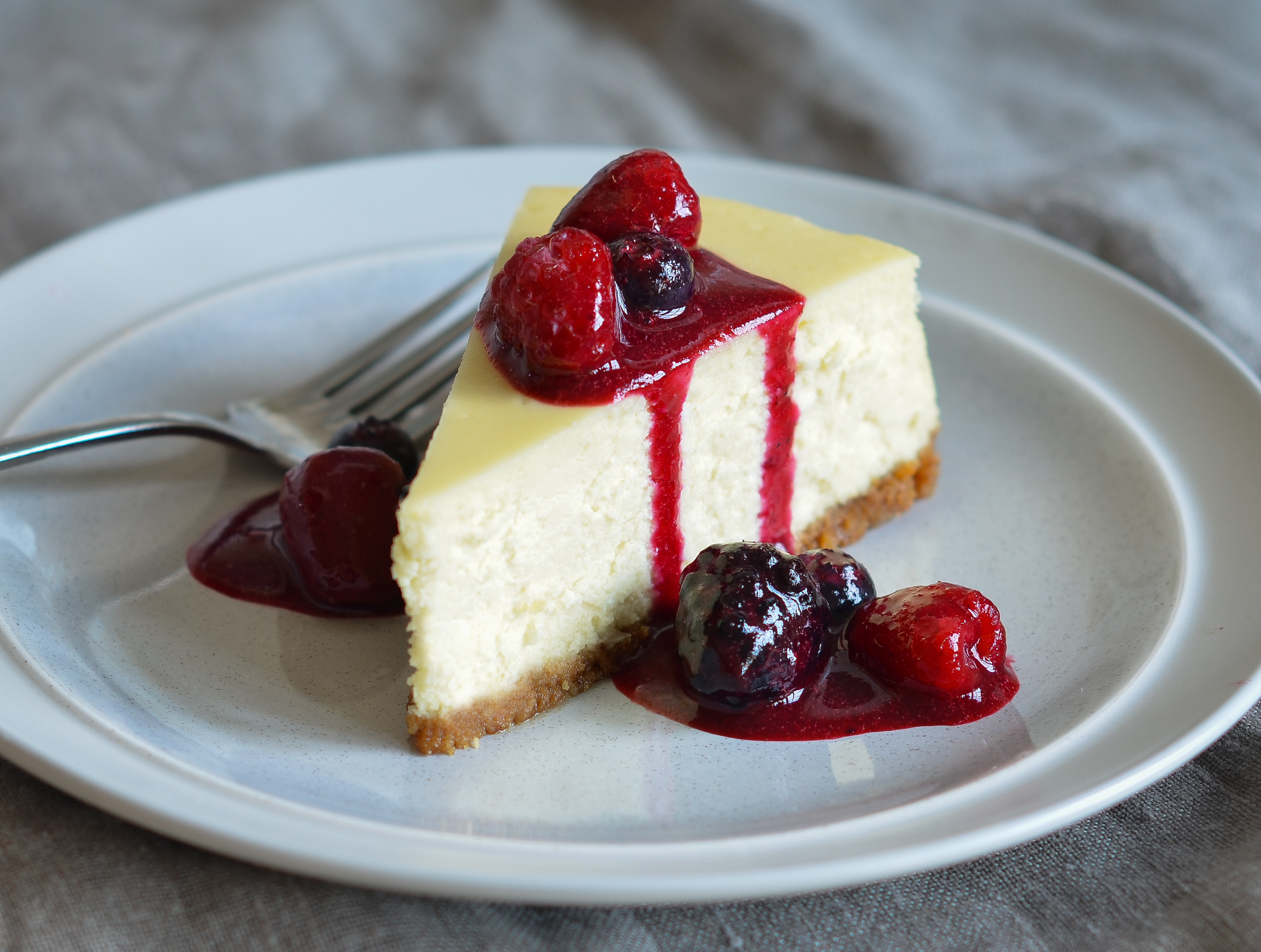 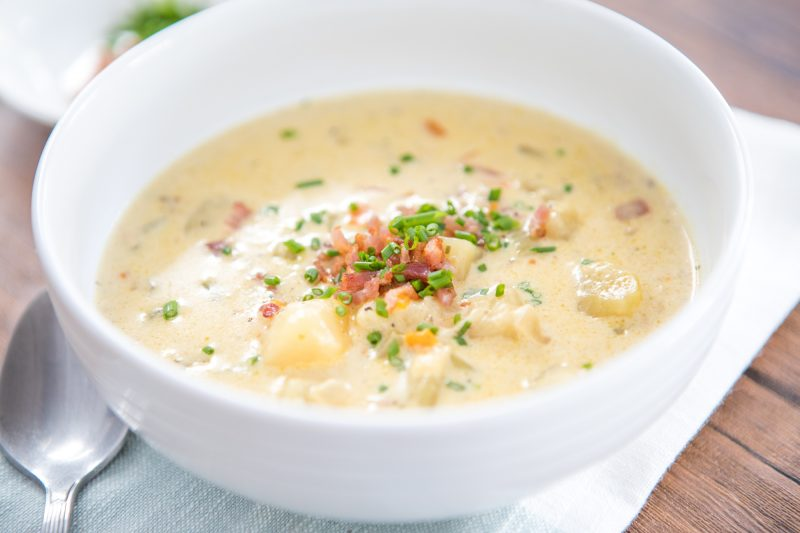 SALTY
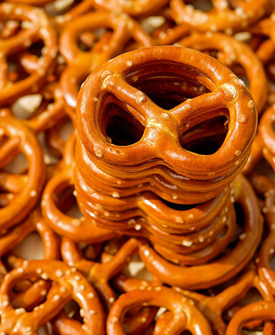 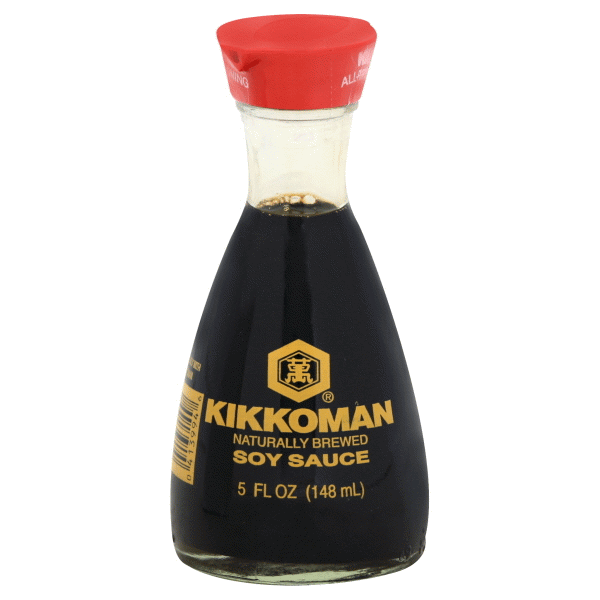 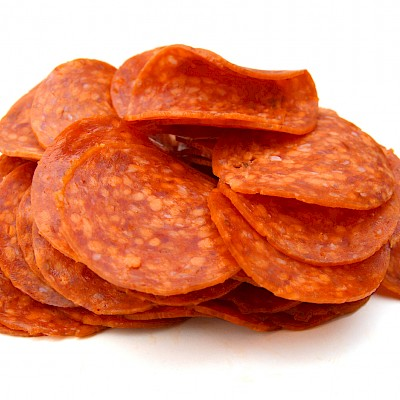 CRUNCHY
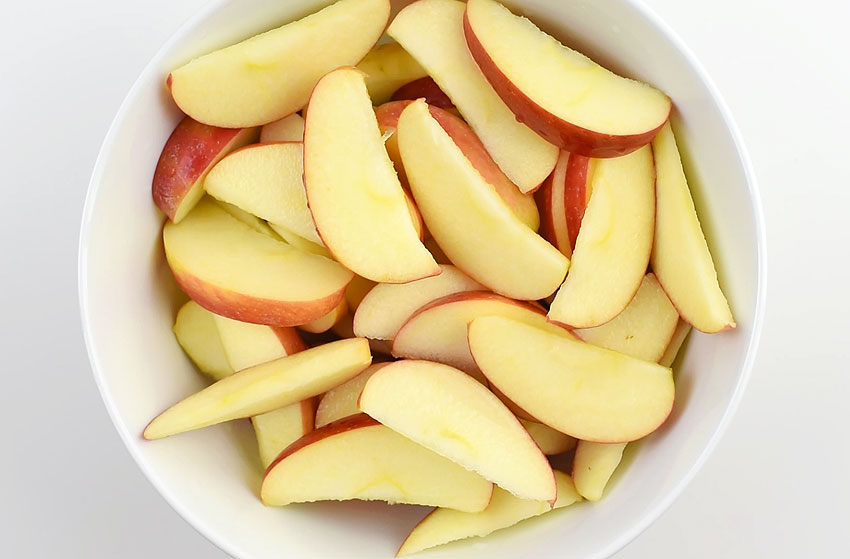 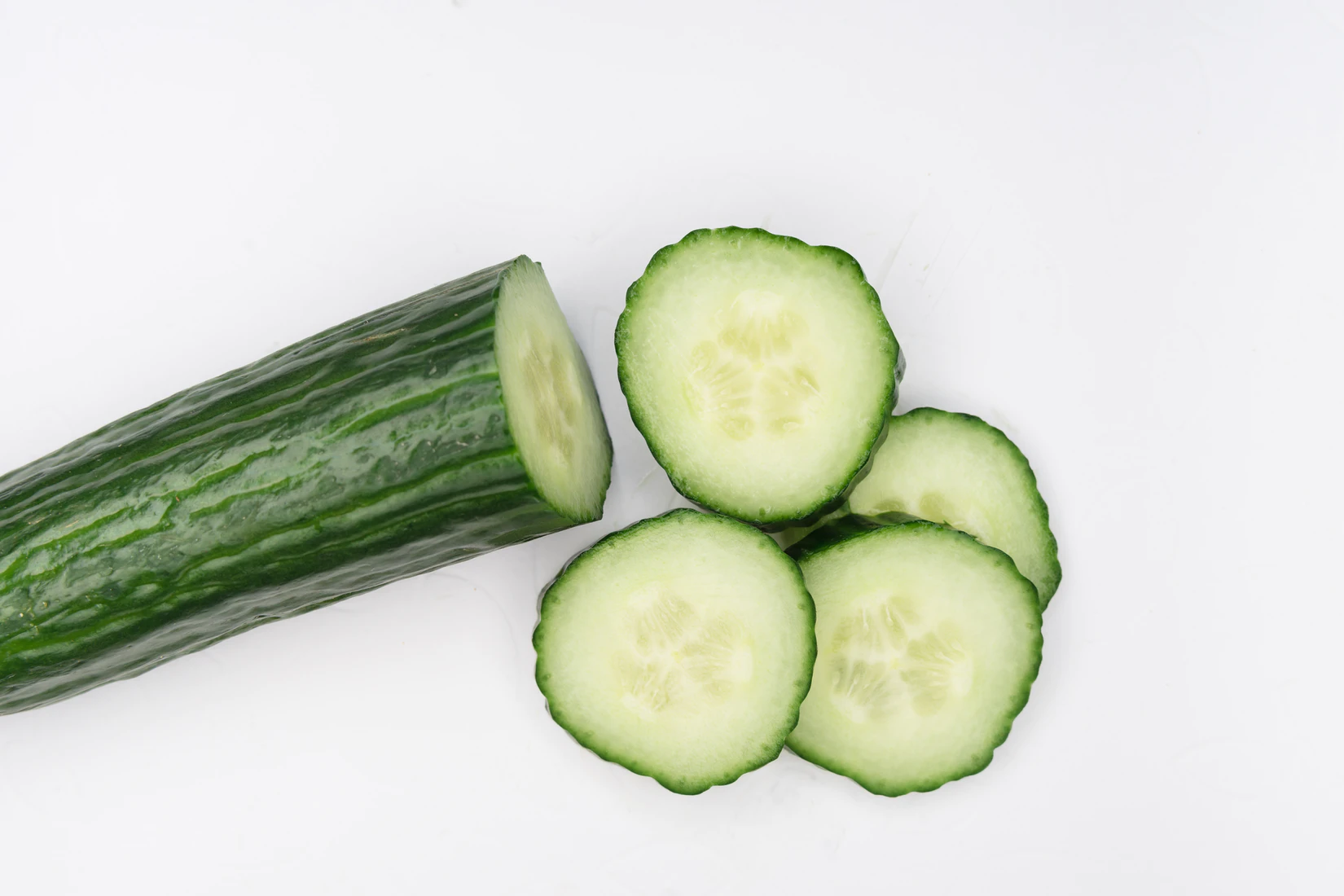 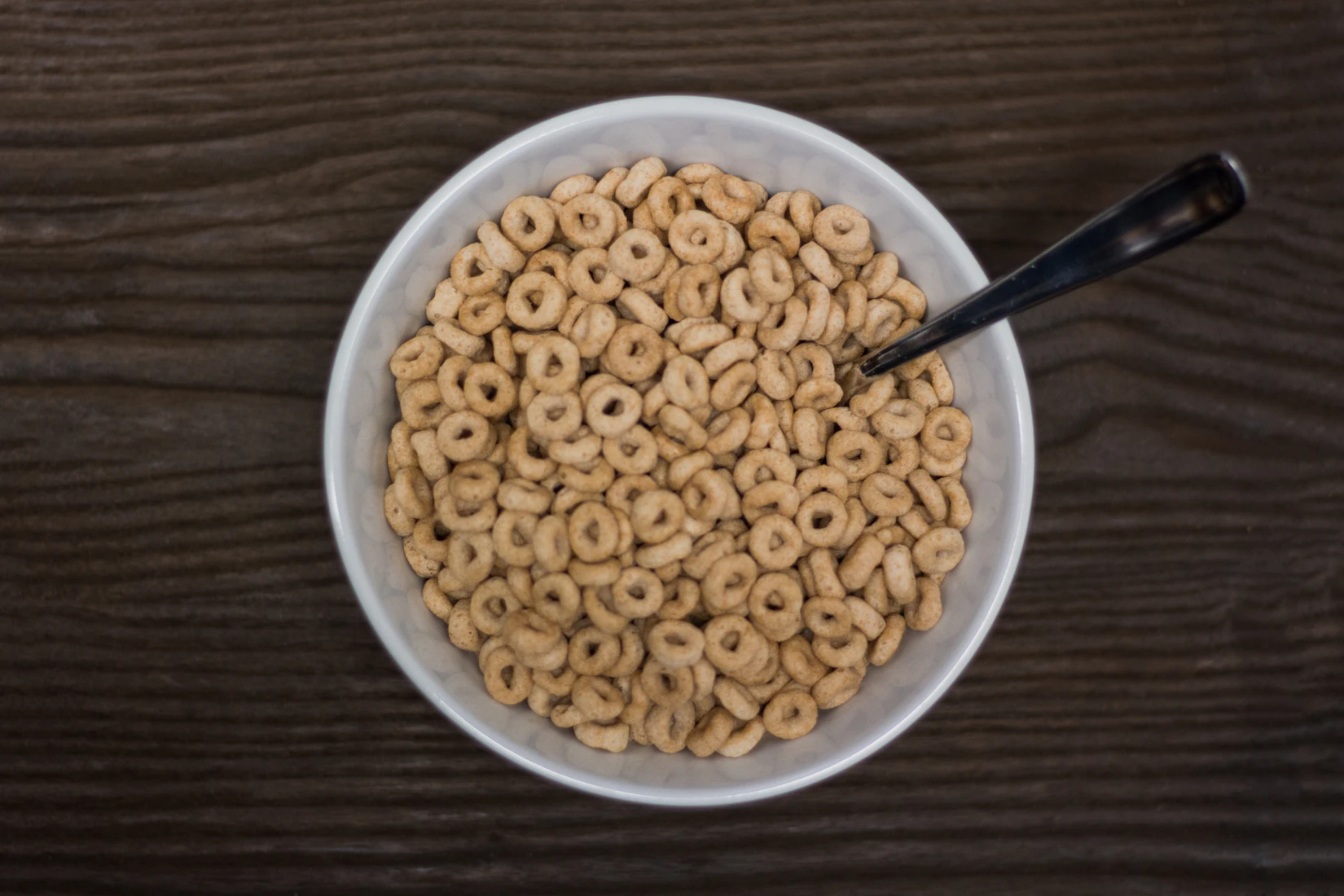 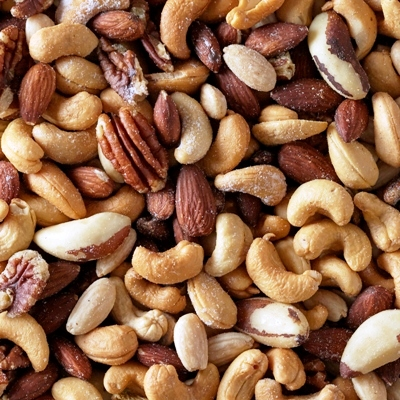 SOUR
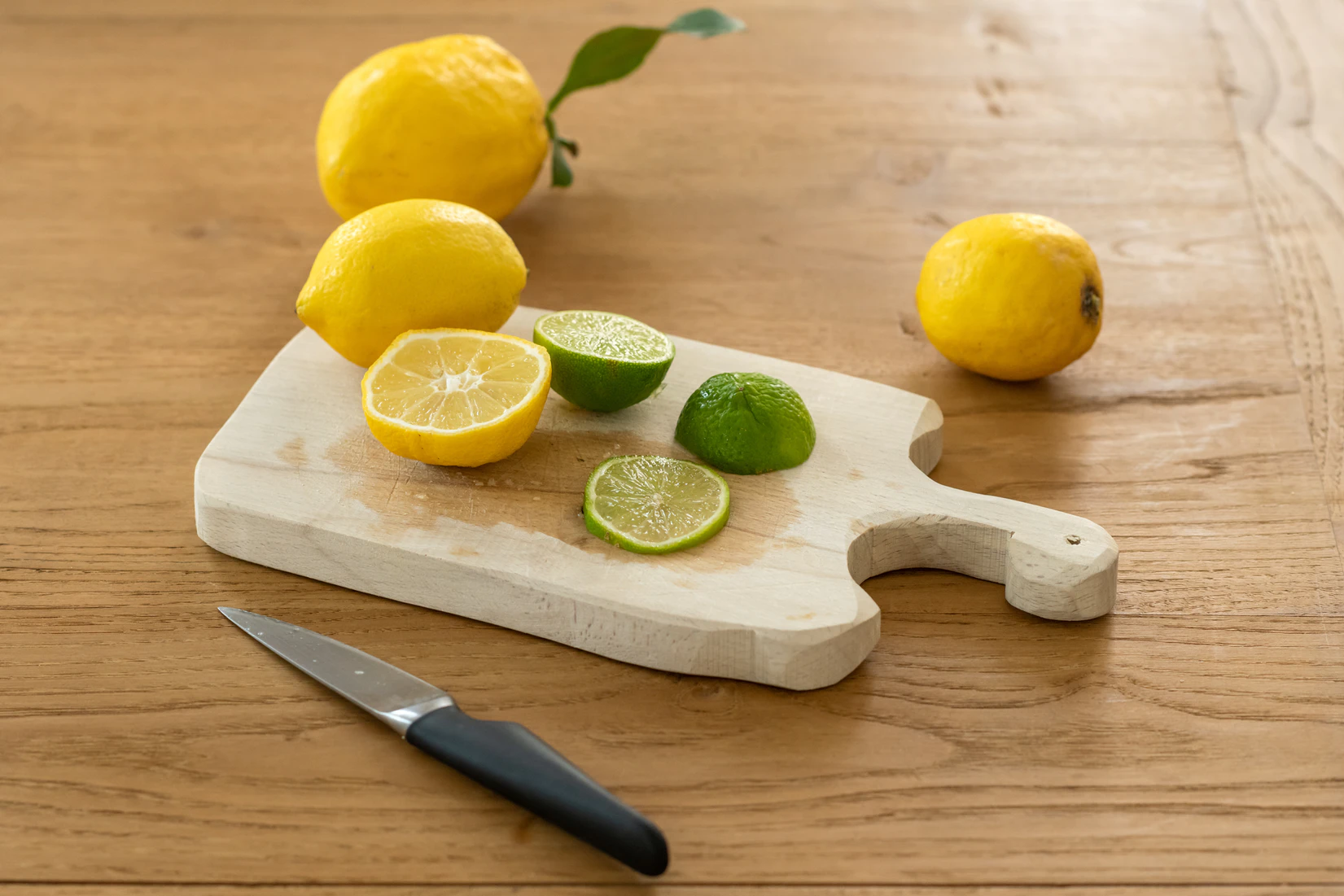 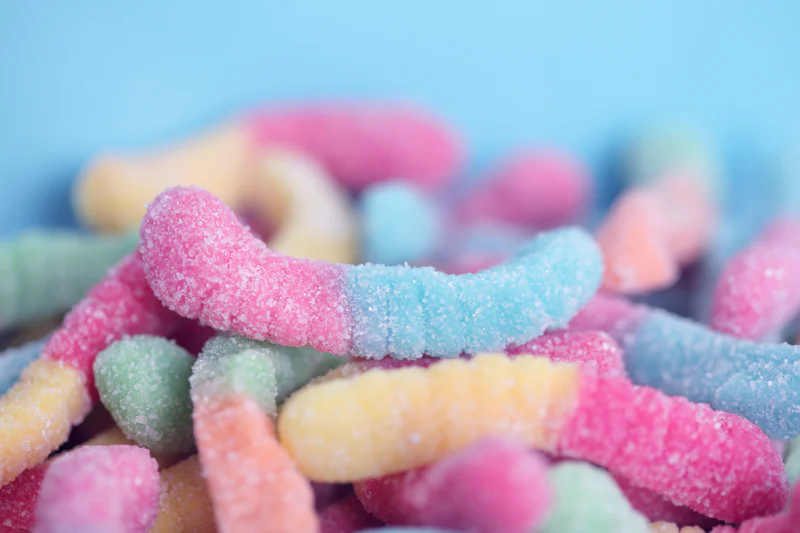 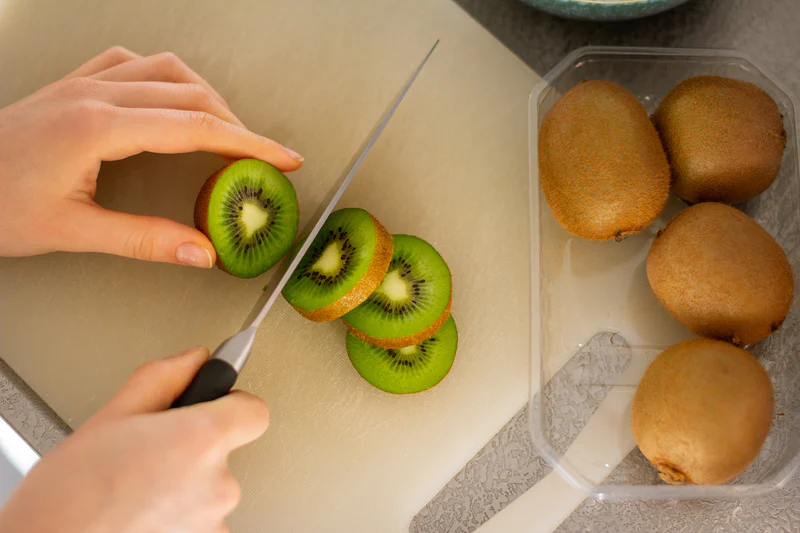 STICKY
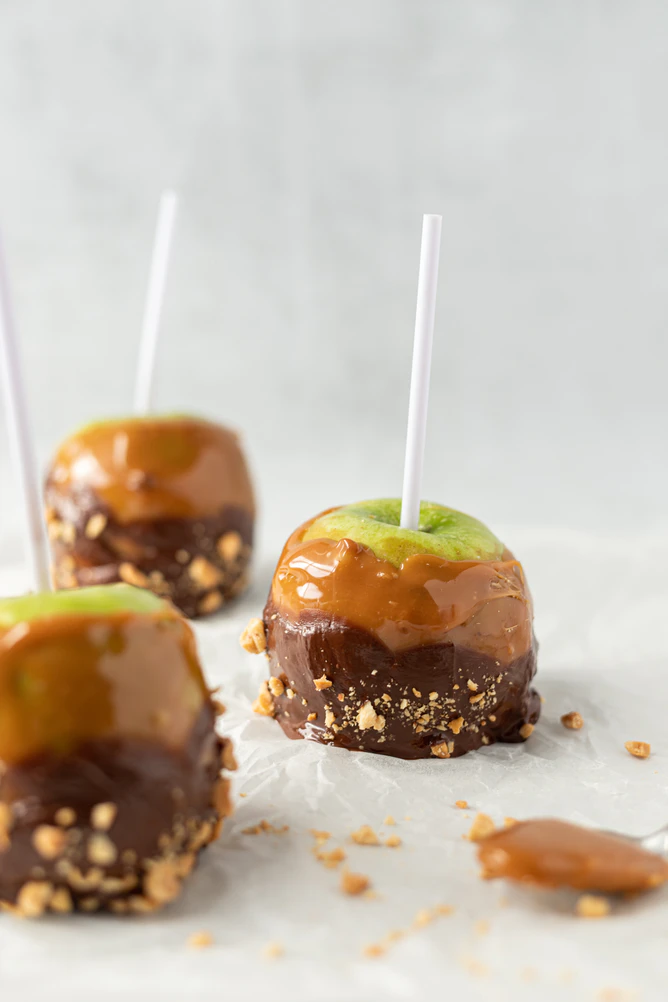 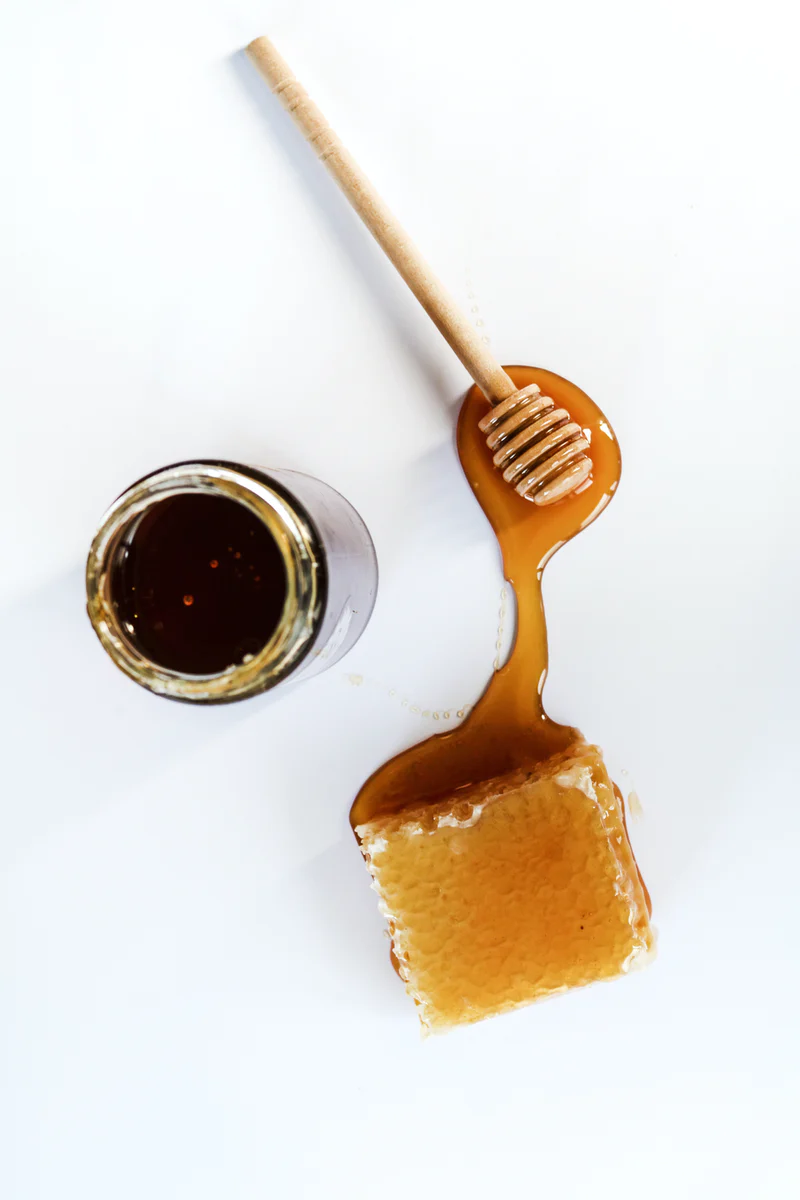 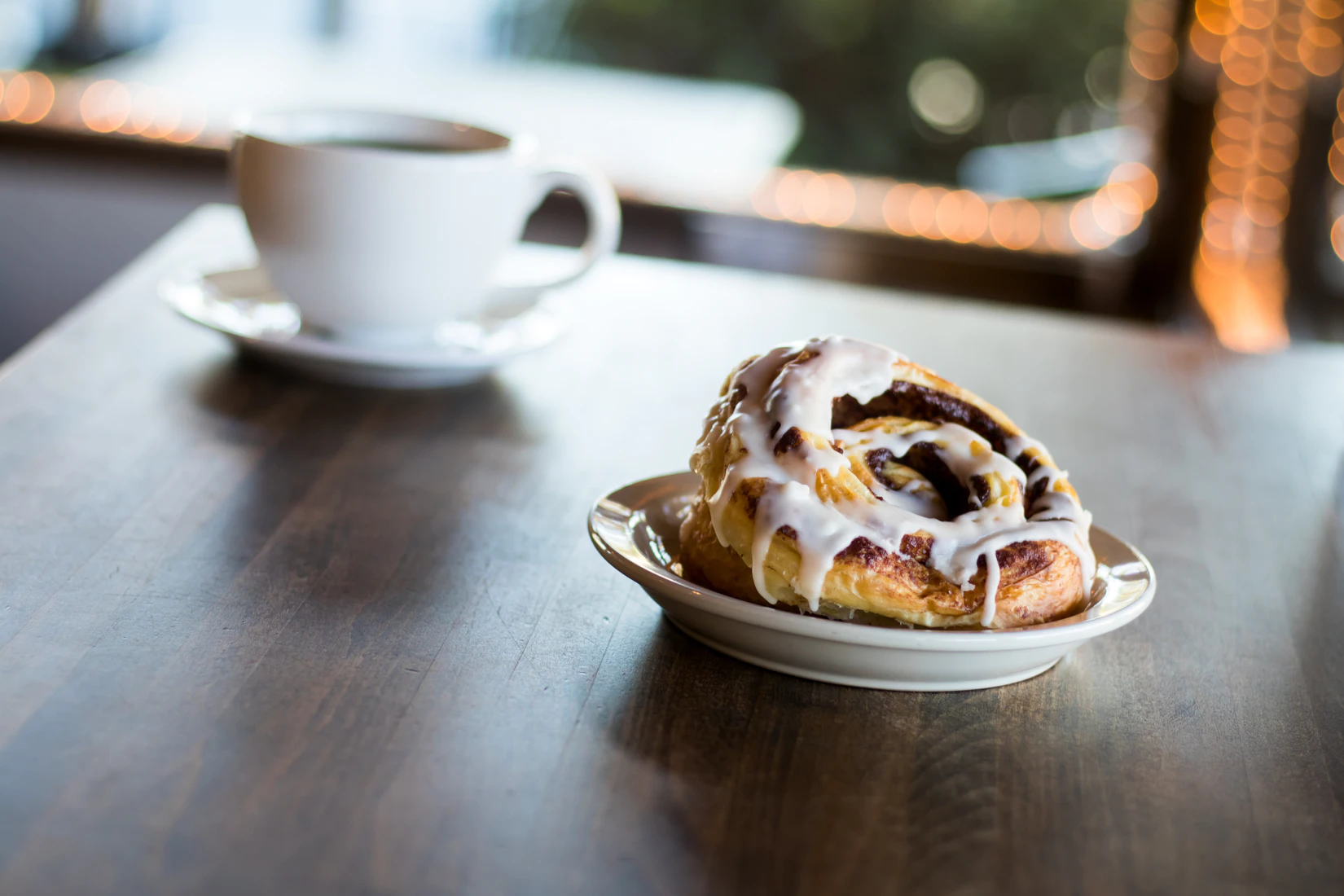 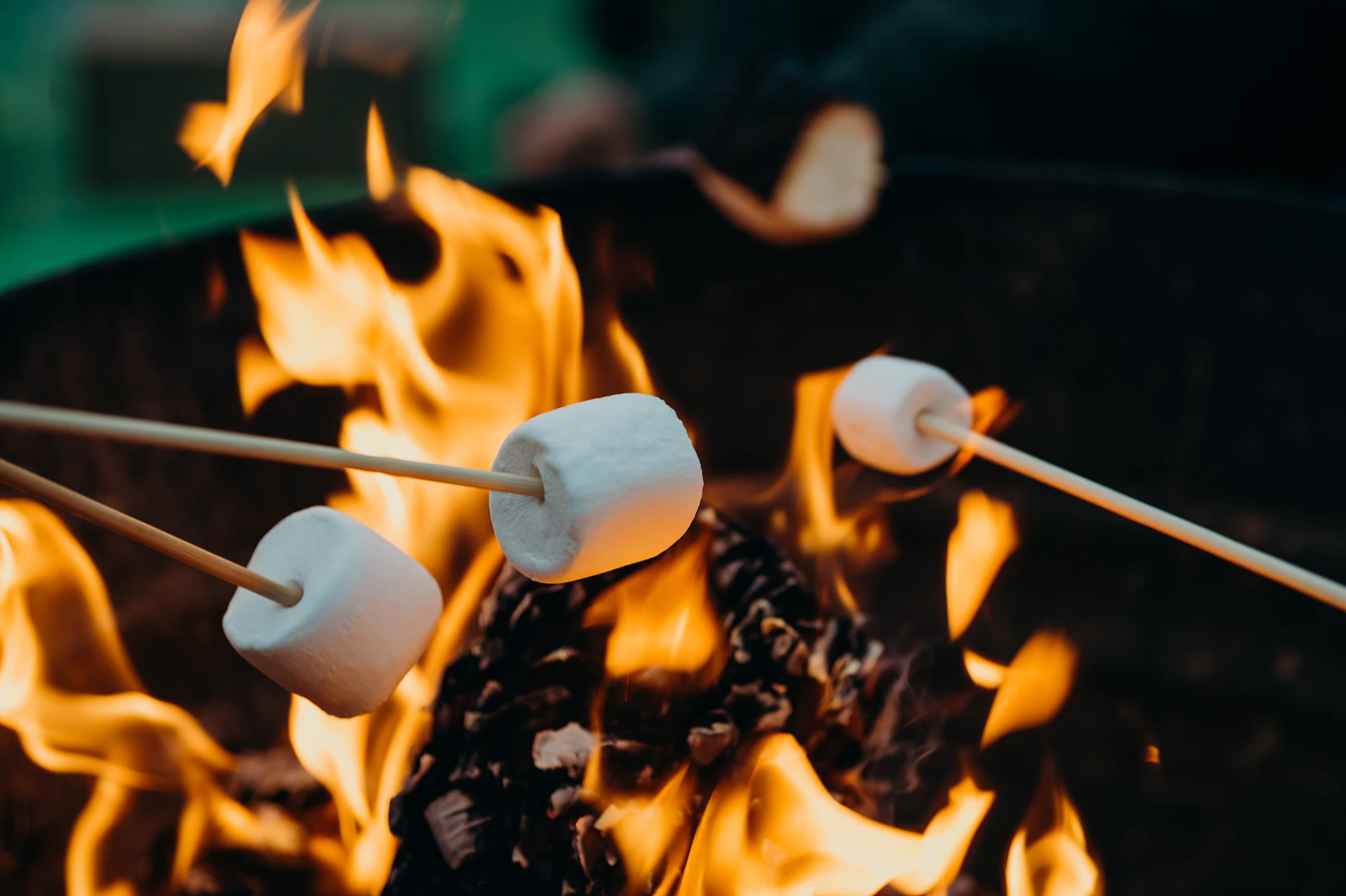 BITTER
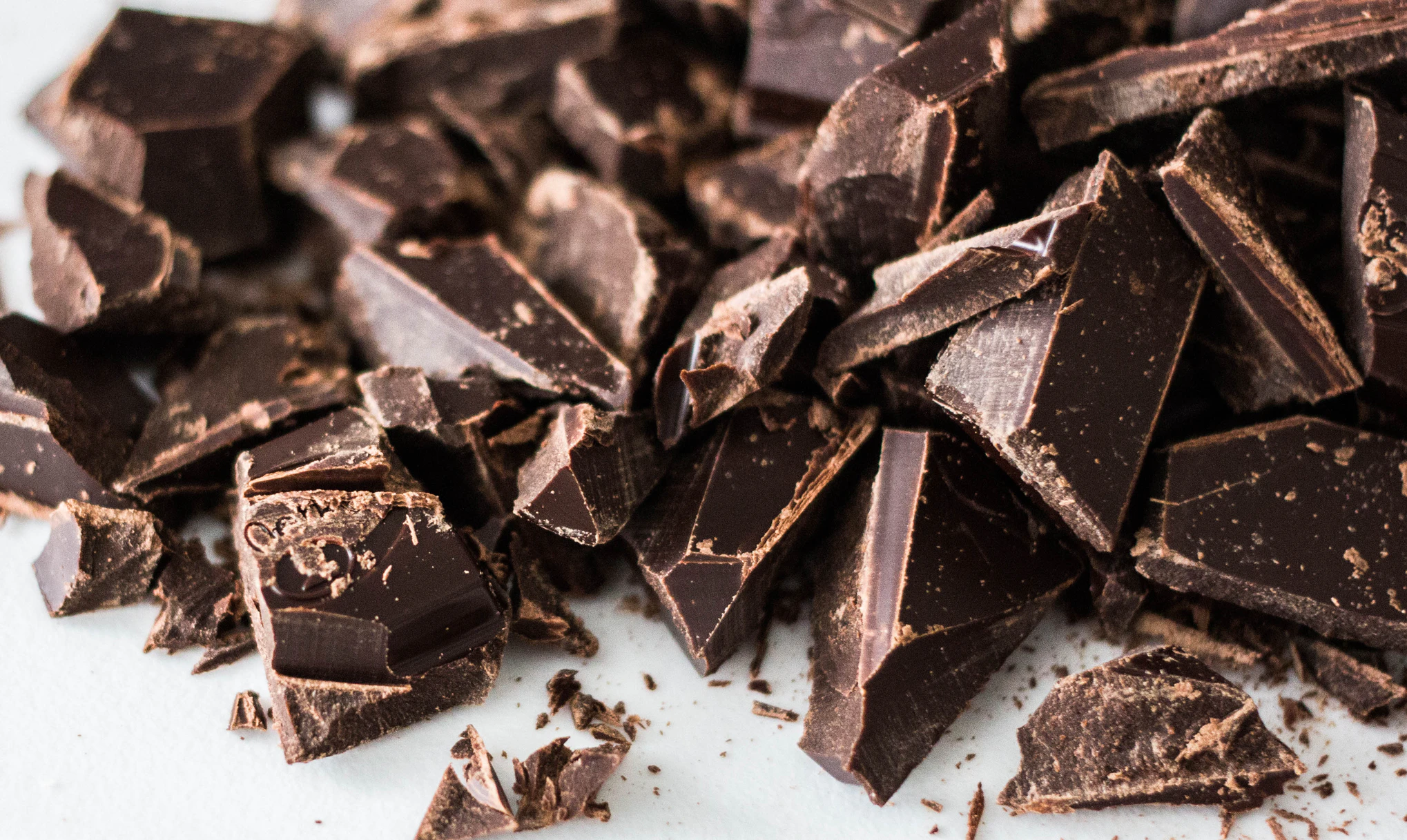 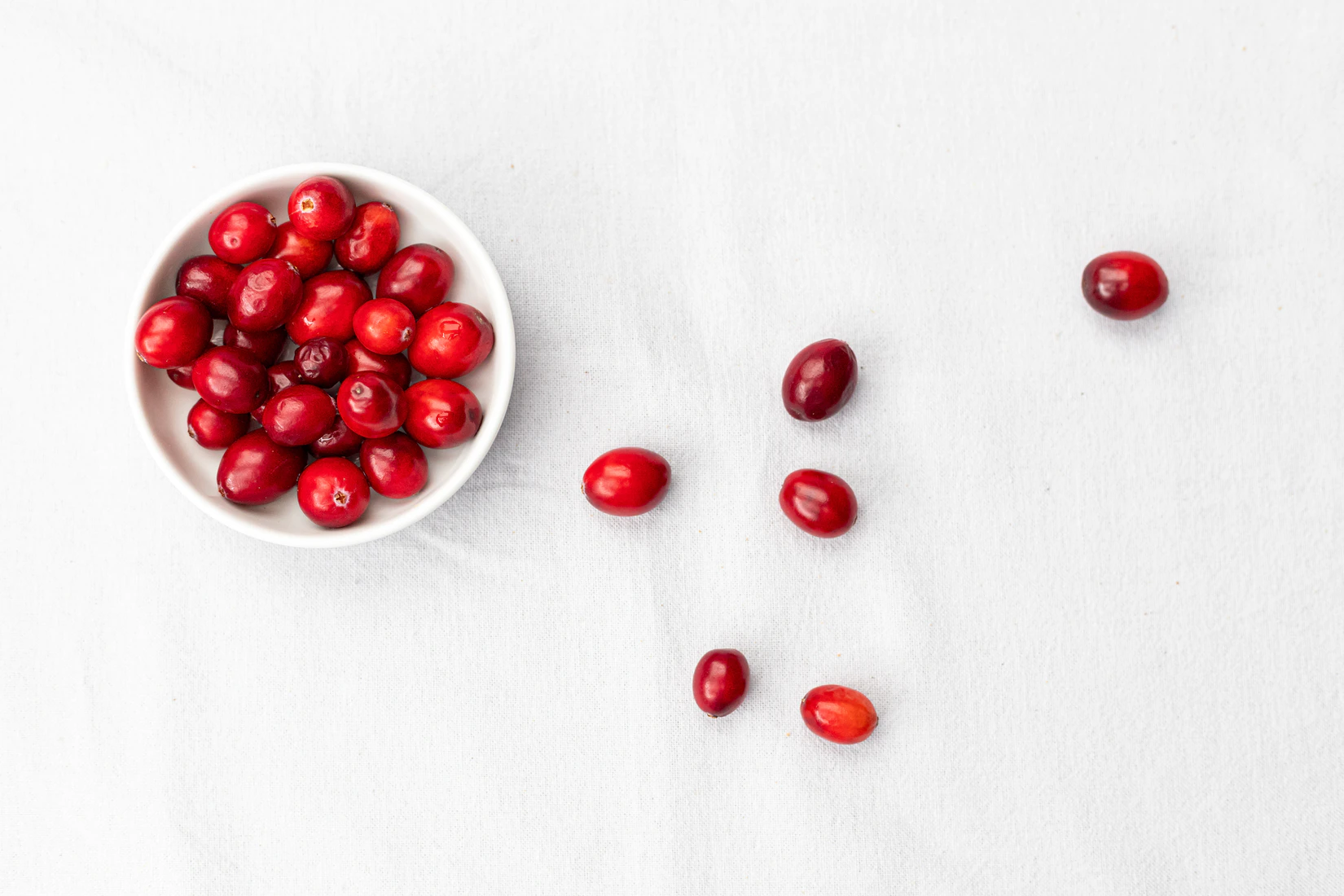 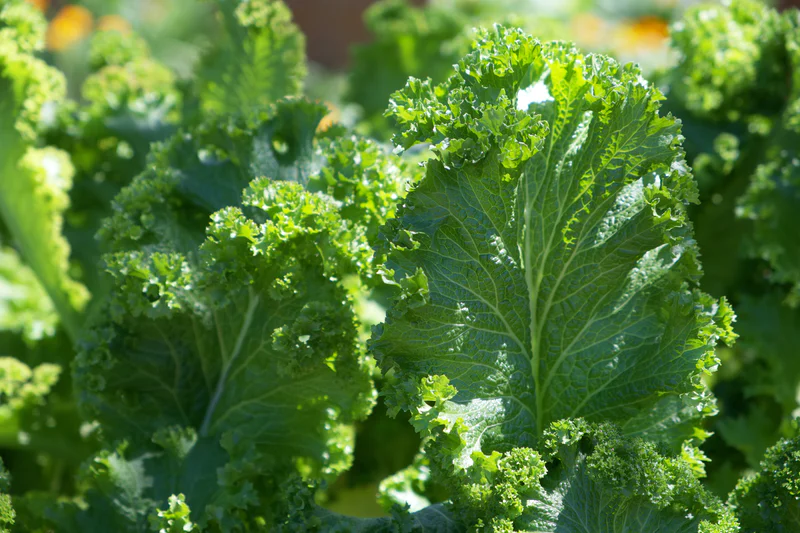 SMOKY
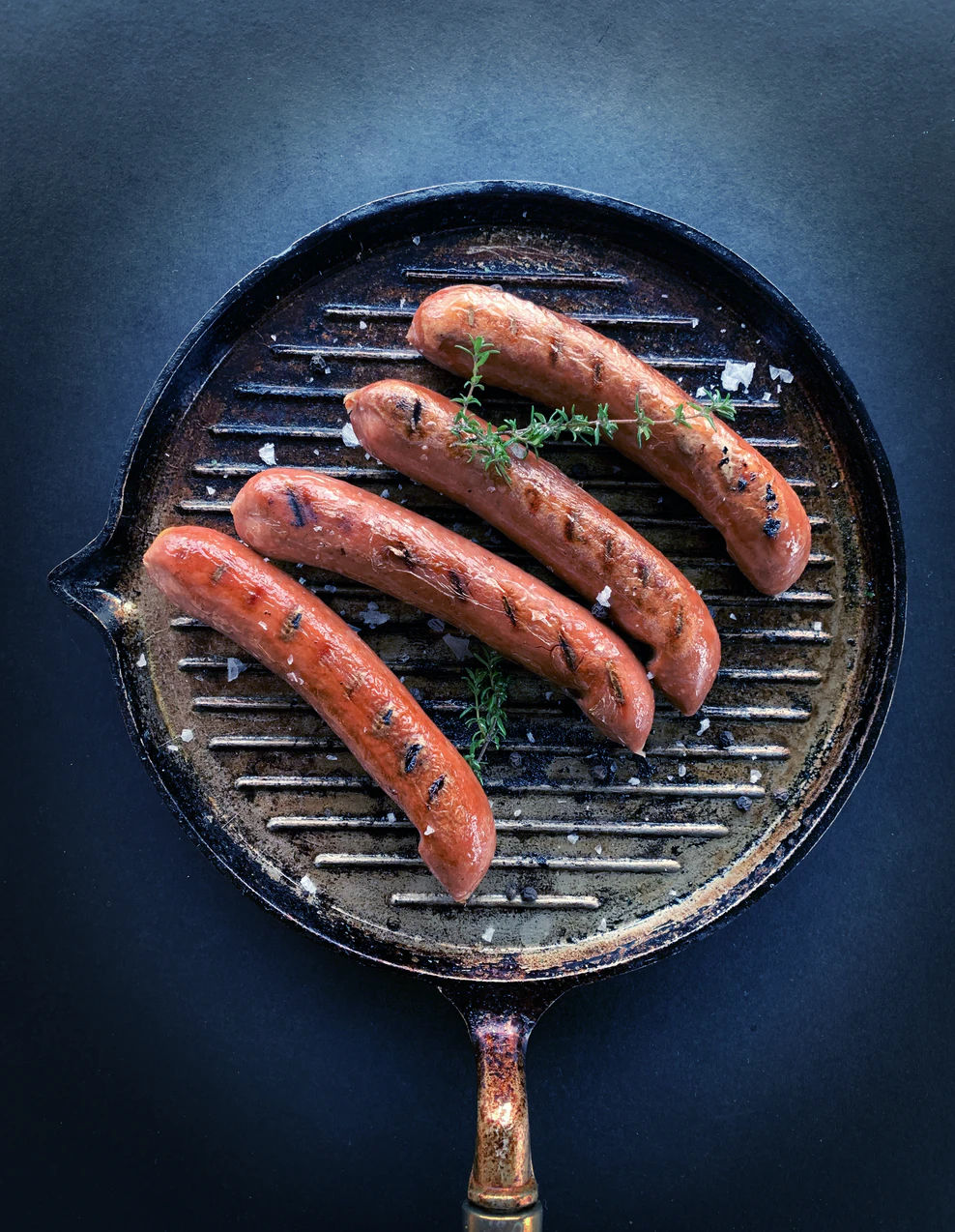 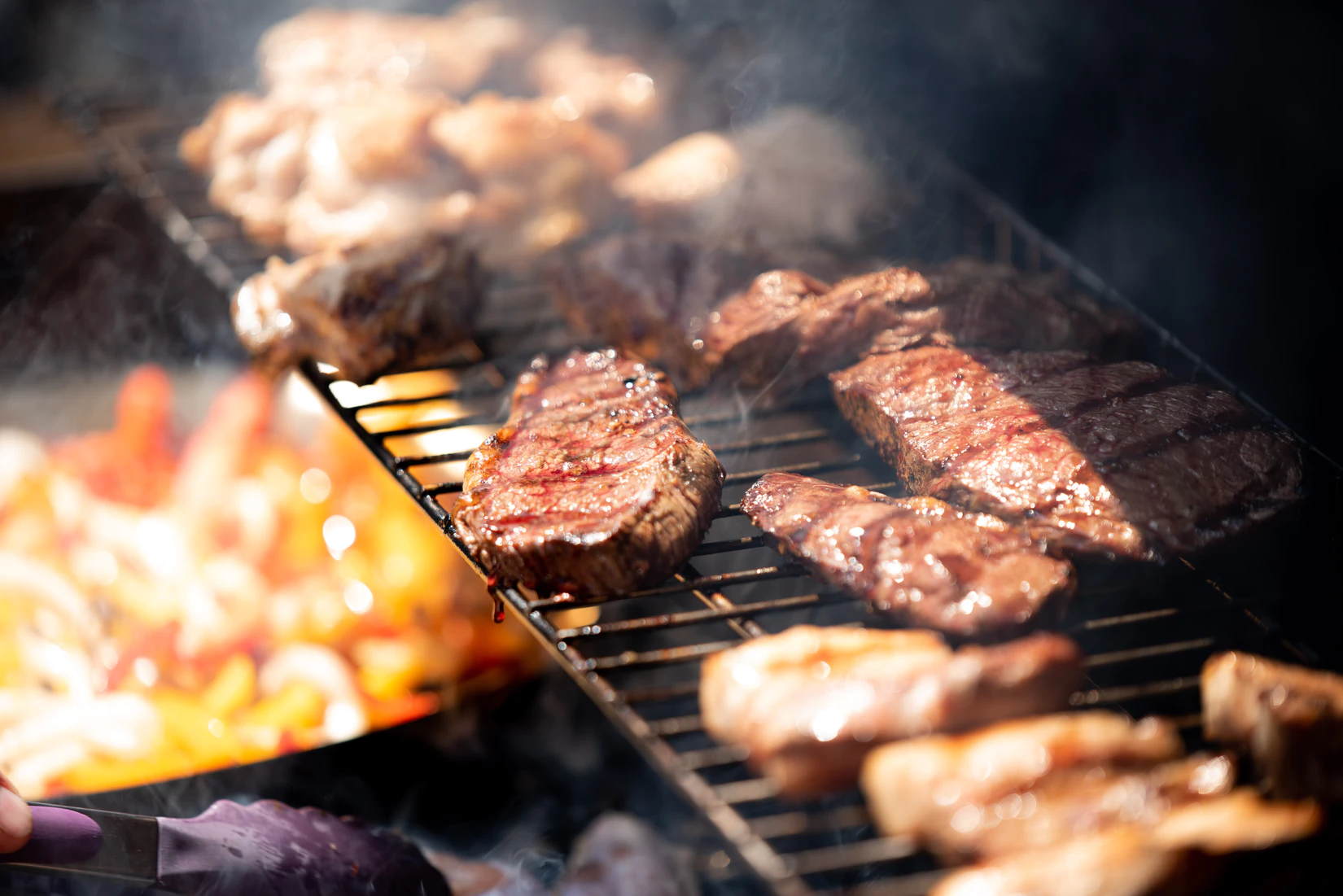 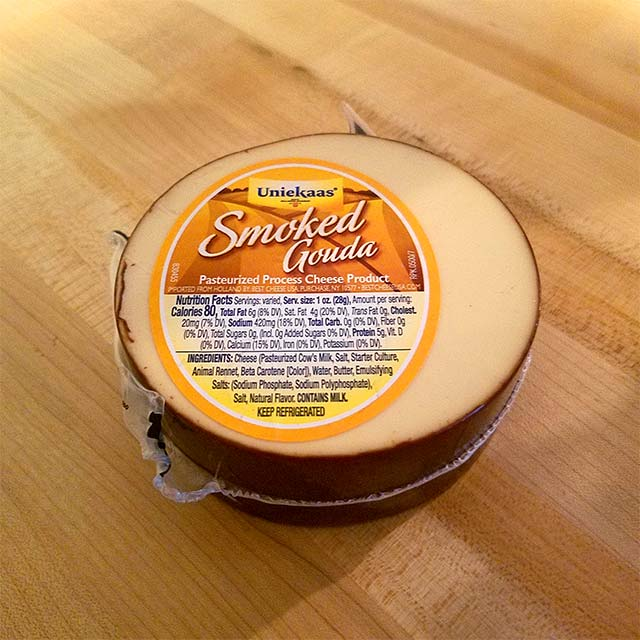 FATTY
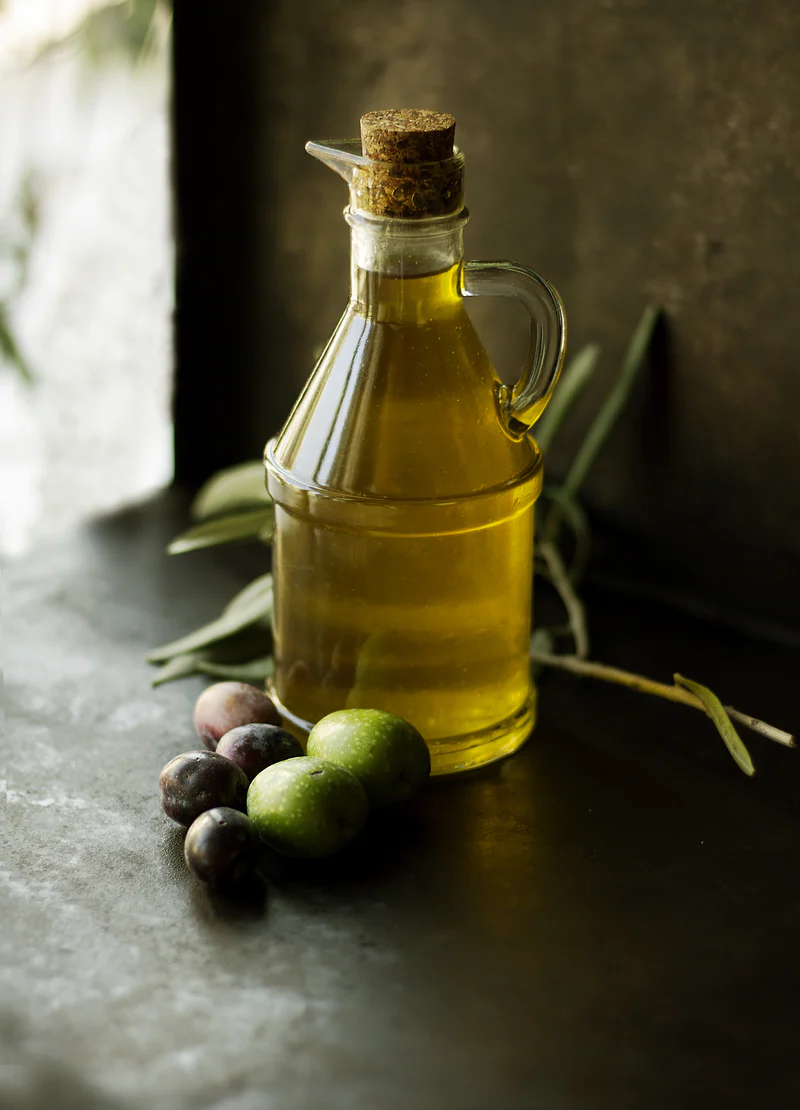 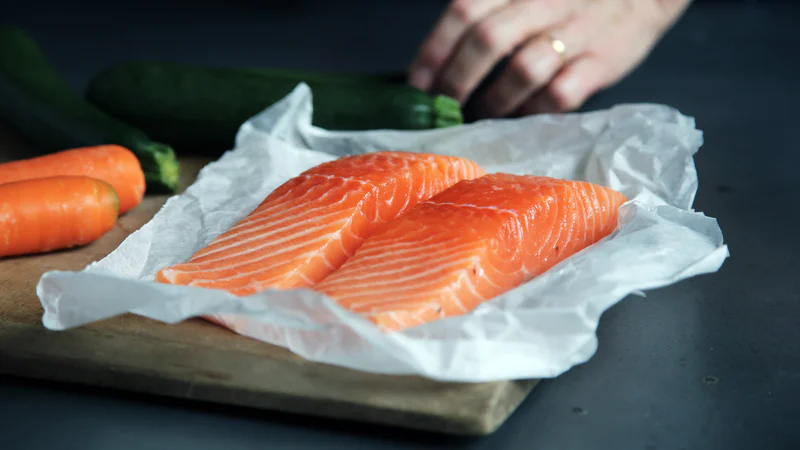 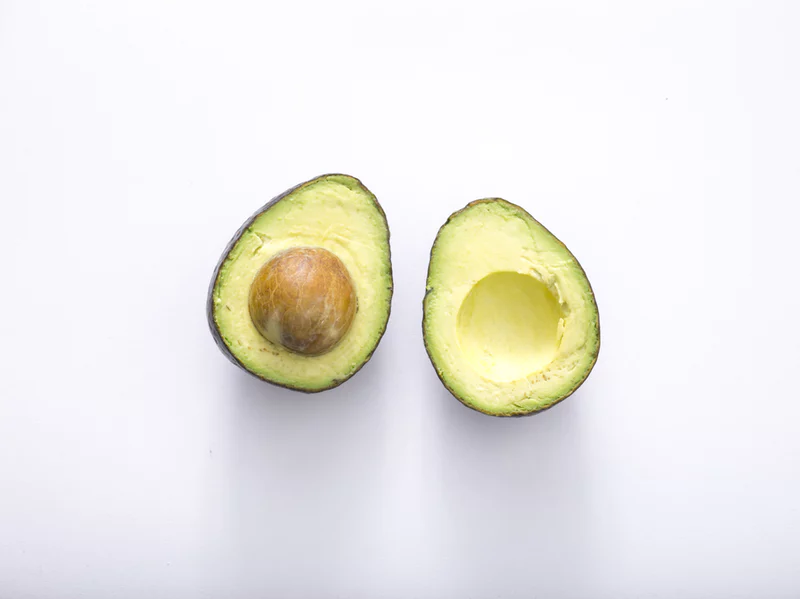 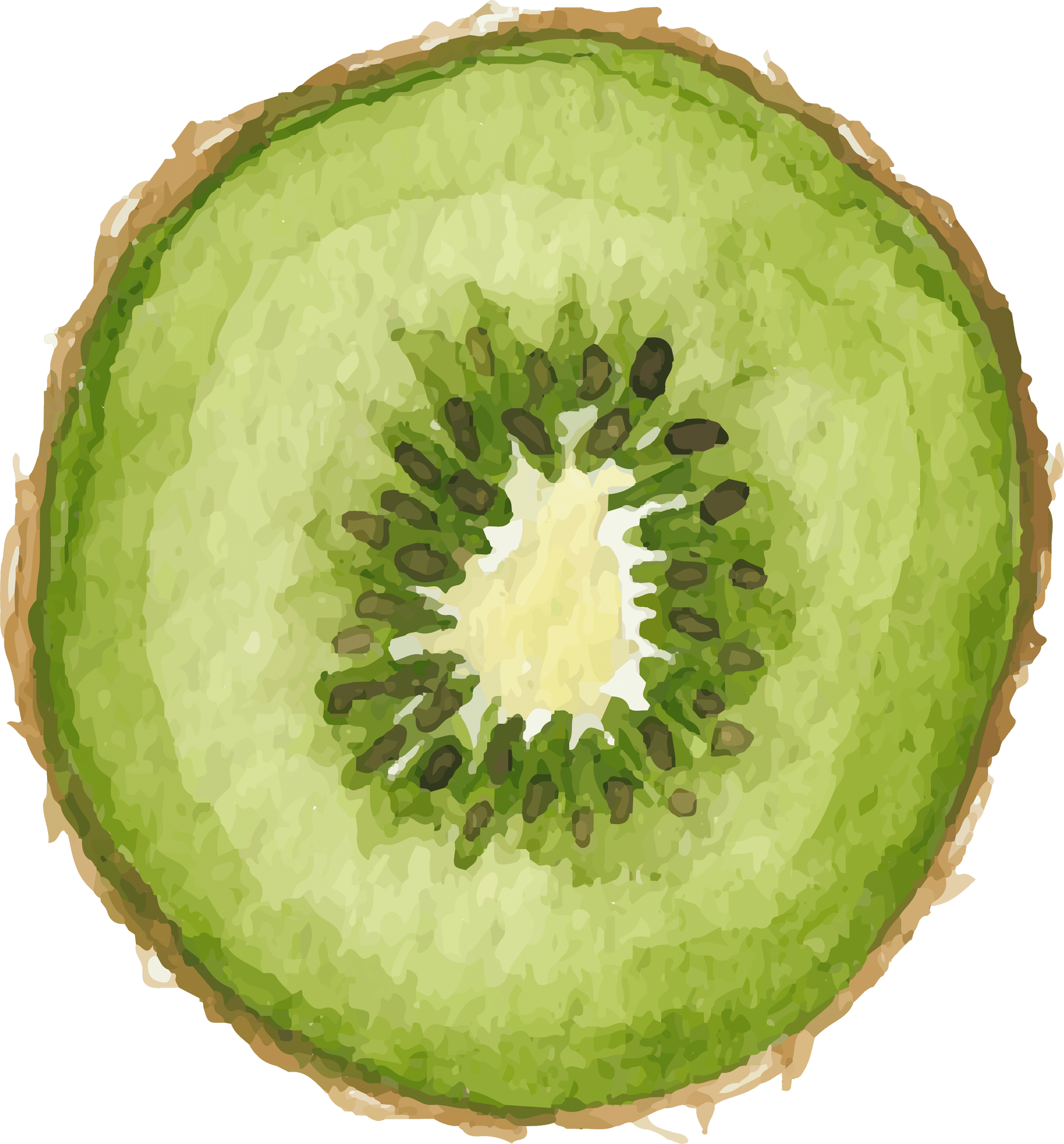 Hands-On Activity Explanation:

Explore your own flavor and texture profile
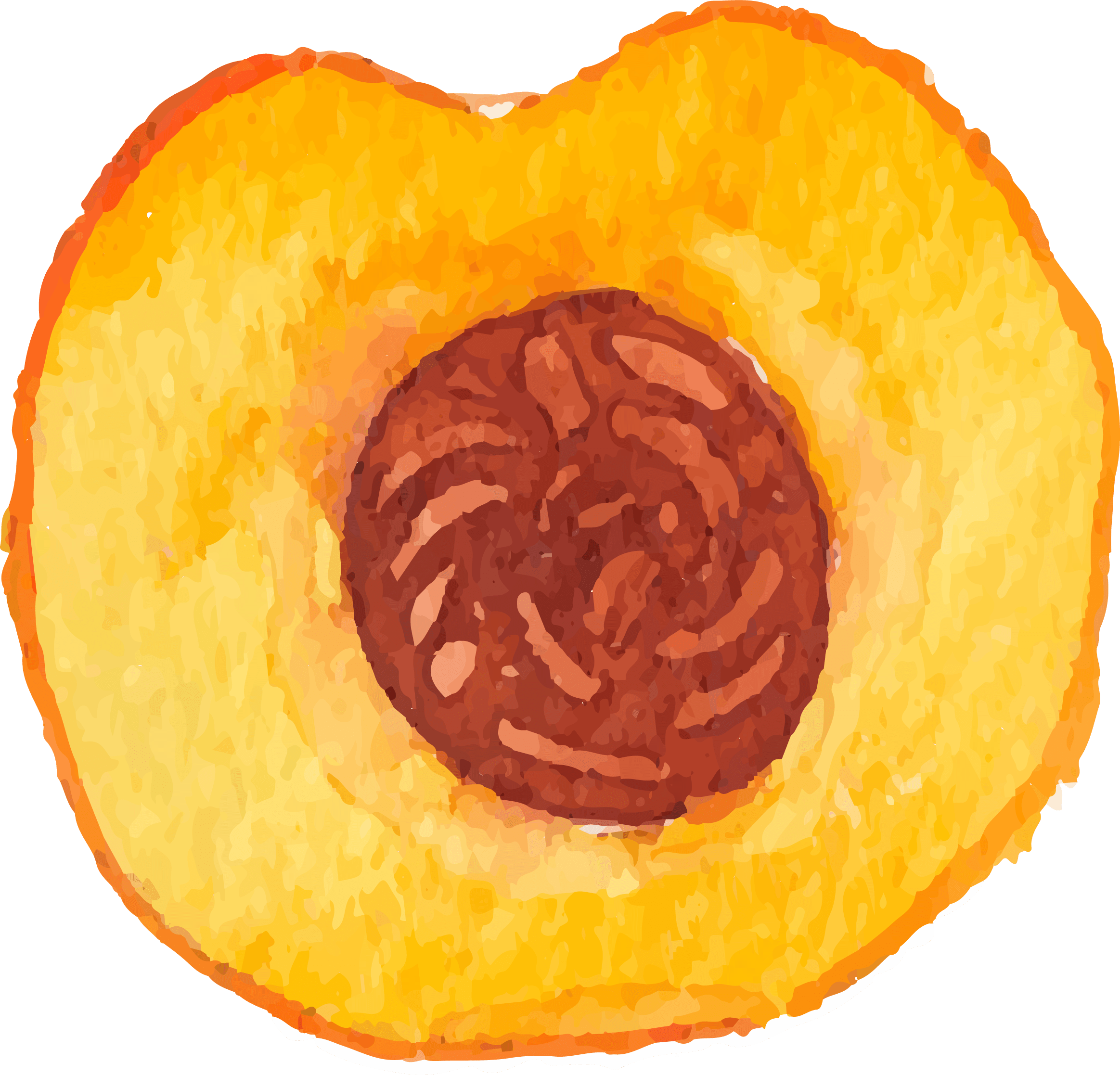 Flavor and Texture Profile Chart
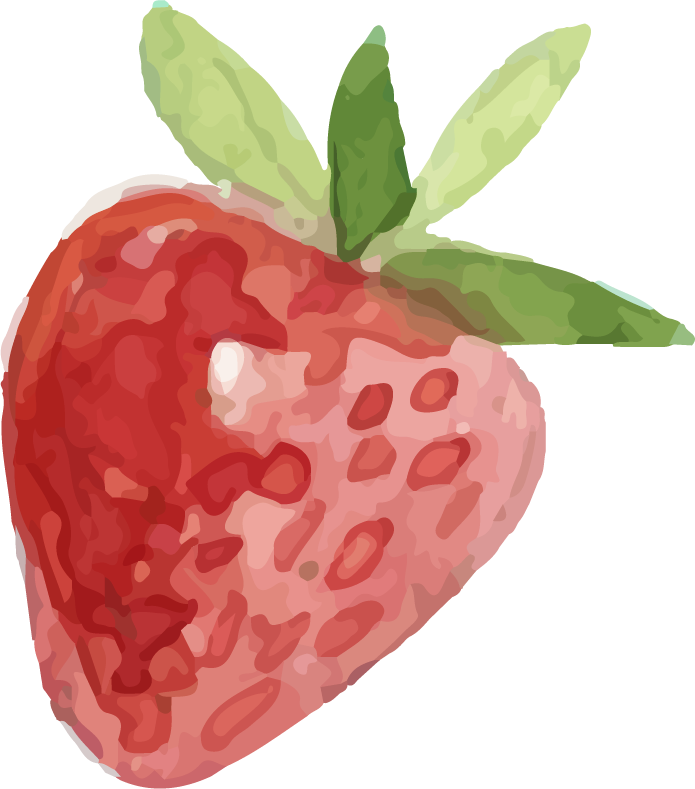 Step 1: Watch the video for step-by-step instructions on creating your own flavor/texture profile.
Step 2: Complete the flavor/texture profile activity. 
You may need adult supervision for a couple steps.
Step 3: Once you have completed your flavor/texture profile chart, take a picture and upload it to the ClassDojo profile for this activity.
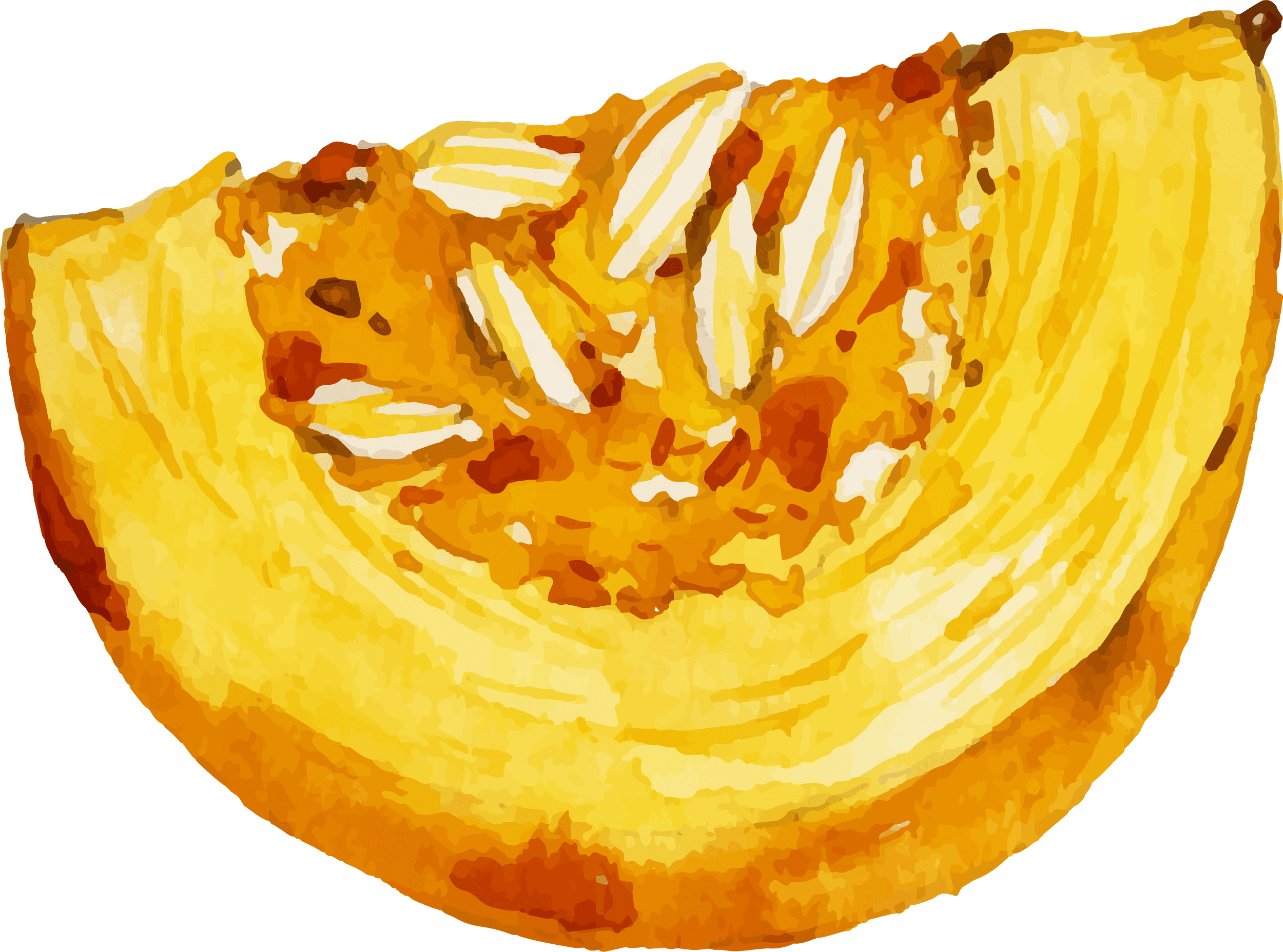 Exit Ticket:

Type into the chat...
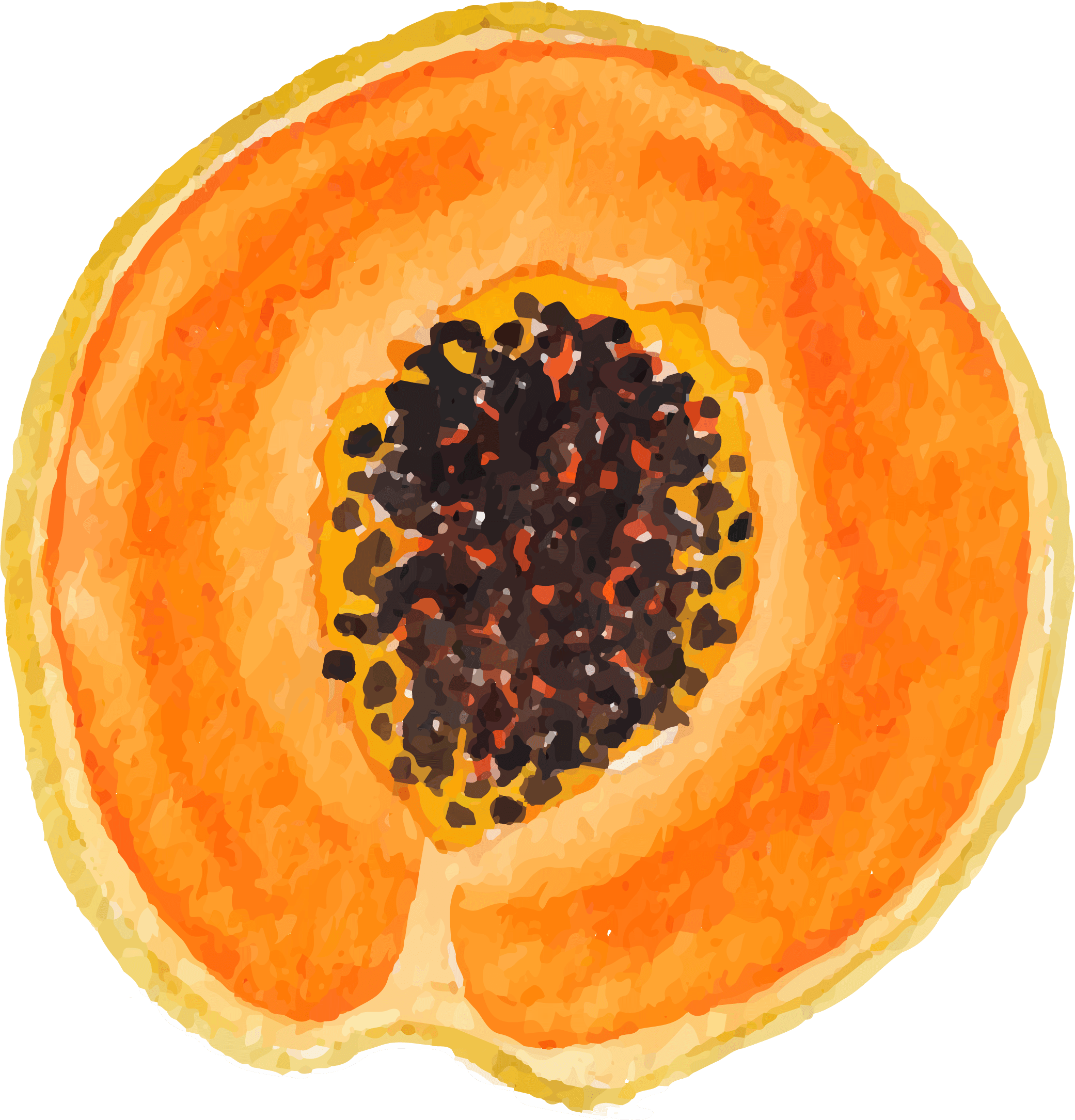 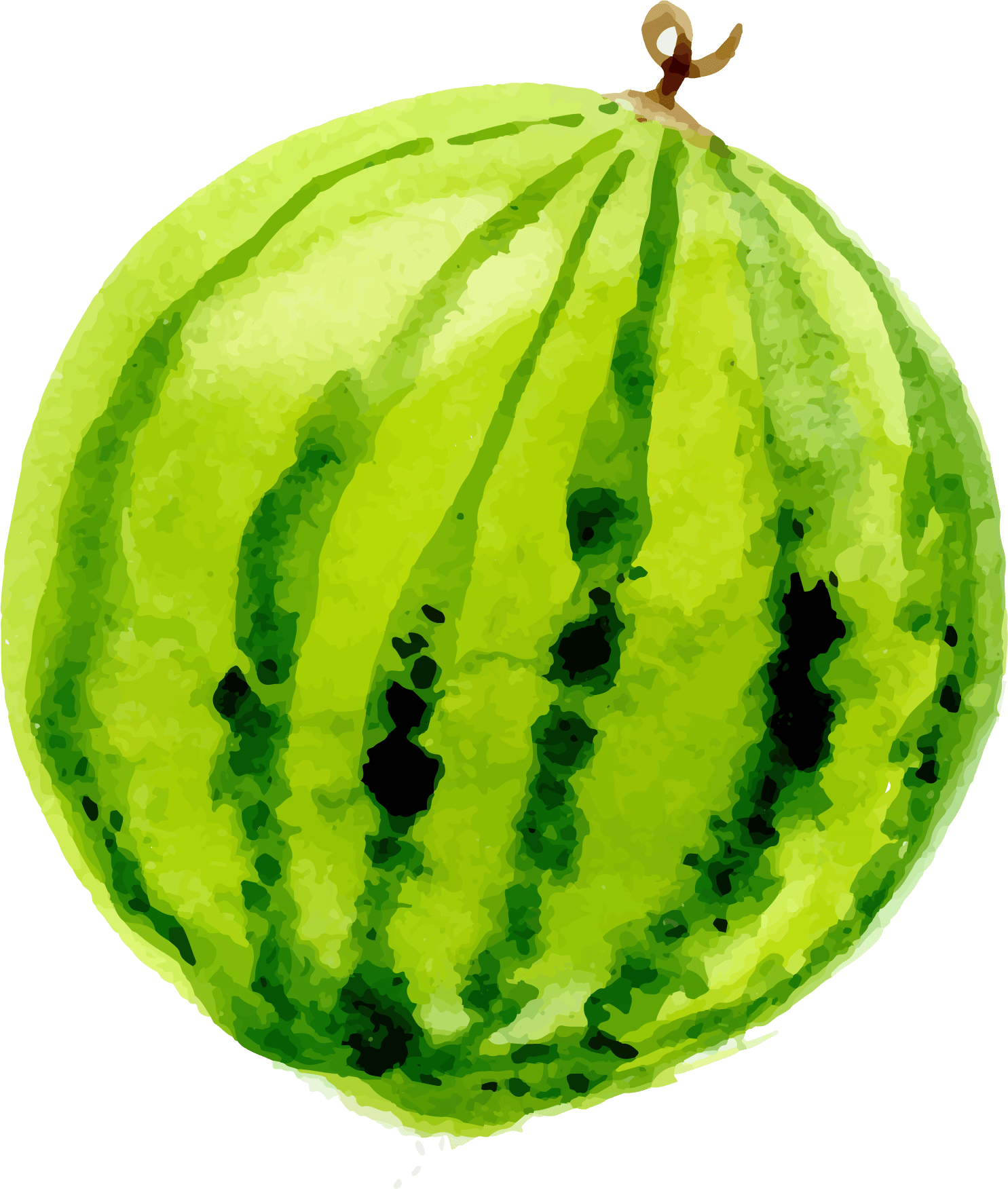 #1
#2
The flavor(s) or texture(s) that you are most excited to try
A flavor or texture that you’ve never had before